Architektura Egeidy 7
Pevninské Řecko

Chronologie
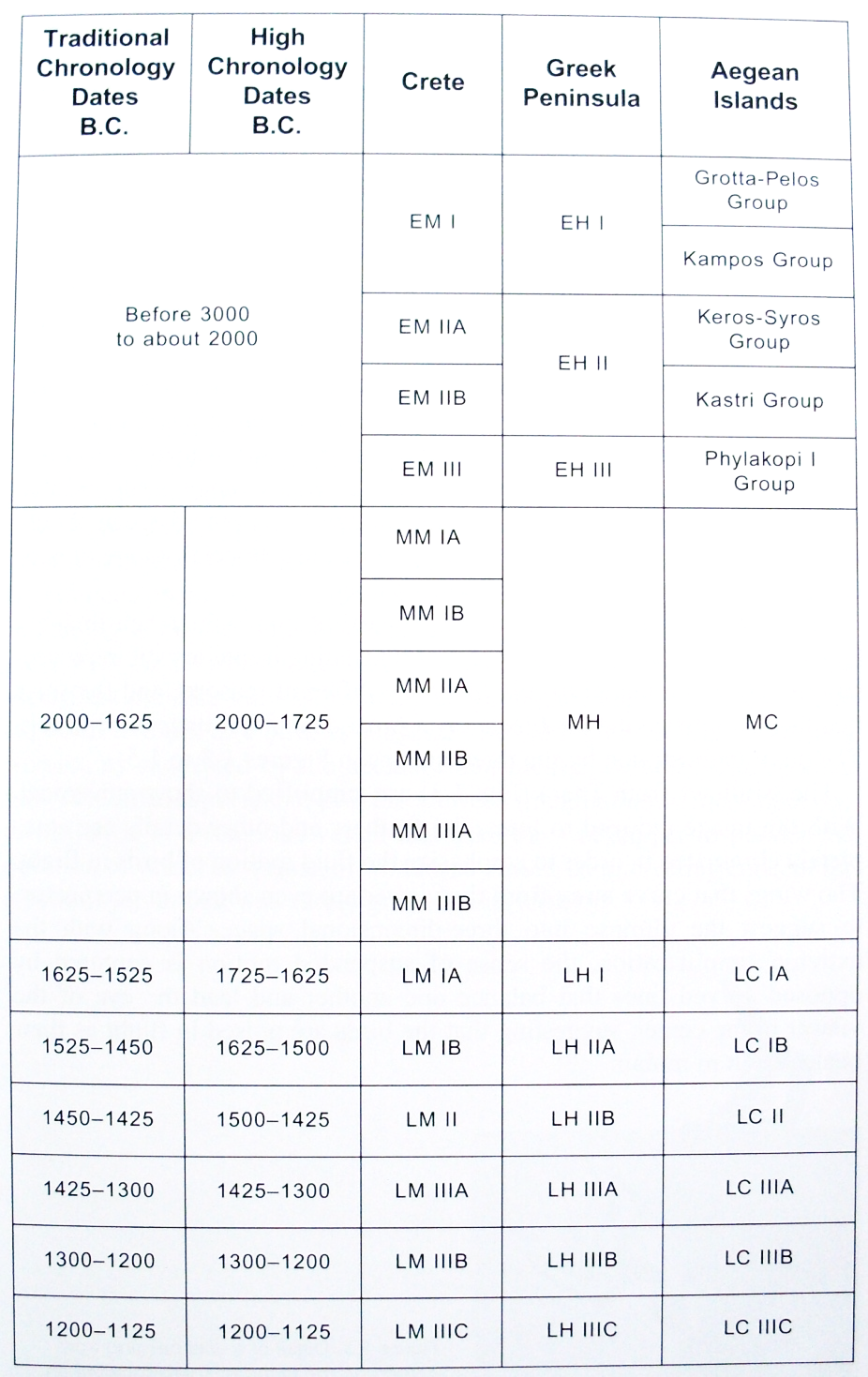 LH I-IIA - předpalácové období

LH IIB-IIIA1 - období prvních paláců

LH IIIA2-IIIB - období nových paláců

LH IIIC - popalácové období
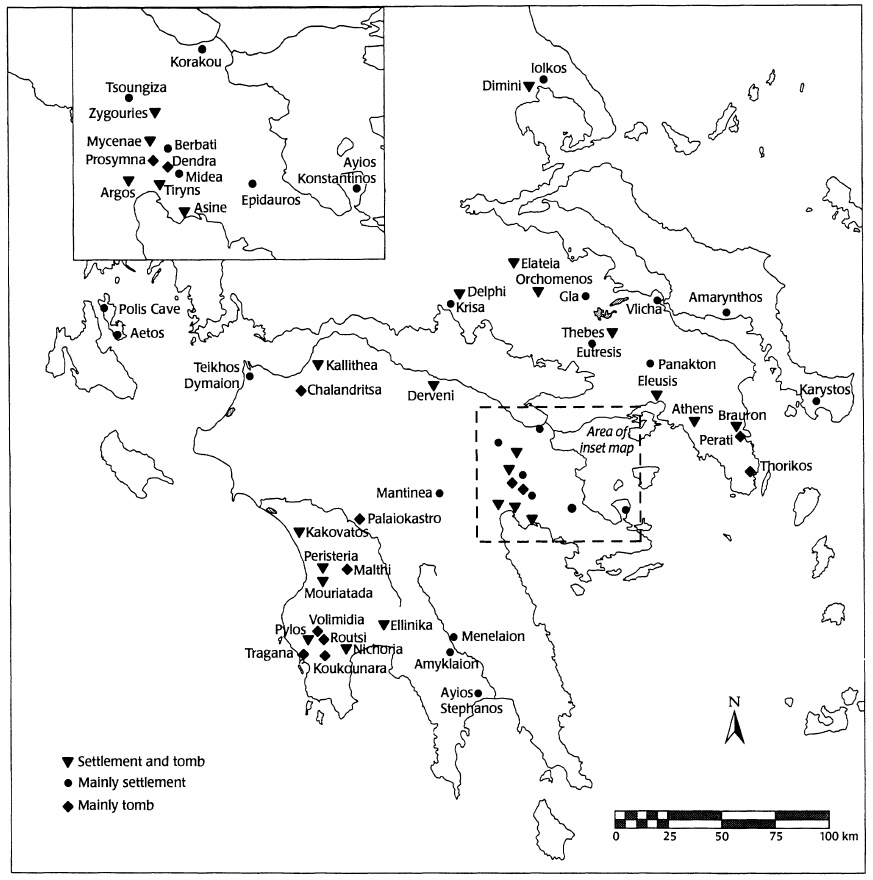 LH I - LH III - mykénská kultura

přechod doby MH do LH probíhá bez náhlých změn – mykénská kultura v mnoha směrech navazuje na MH období

kultura LH I se vyznačuje především nálezy šachtových hrobů
architektura je zatím známa pouze málo - je však velmi podobná architektuře MH

během střední a pozdní doby mykénské se začínají budovat mohutné paláce
v prvních fázích jsou místa budoucích paláců neopevněna – opevnění se začínají objevovat až od LH IIB

všeobecně lze říci, že mykénská sídliště vykazují shodné charakteristiky
důraz na architekturu center a jejich pozici 
na místech vhodných pro kontrolu okolí a podél komunikačních linií spojujících pobřeží s vnitrozemím
v některých případech opevněné
v blízkosti zdroje vody a obdělávatelné půdy
LH I - LH II – předpalácové období

v přechodném období MH III – LH I dochází k znovuosídlení některých dříve opuštěných sídlišť
vznikají raná sídlištní centra – ne ve všech se později vyvinou v palácové komplexy

otázka vývoje vnitřního uspořádání centrální části mykénských paláců – vývoj megara a jeho přejímání v rámci mykénské kultury -> postupné přejímání skrze politické kontakty a následné „odkoukání“

pozůstatky staveb, které jsou datovány do tohoto období byly nalezeny v Tirynthu, Pylu, v Lakónii - Menelaion, Mykénách, atd.

Tirynth

shluk staveb postavených ze směsi kamene a hlíny - datována do MM III – LH I 
ve struktuře zástavby není patrná snaha o organizaci výstavby, ani zvětšování nebo formalizaci volně stojících budov podobně jako v MH období
další stavby z LH II jsou známy ze spodního města (Lower Town) – pravoúhlé budovy D1, F2 a F3
Menelaion v Lakónii 

Mansion I – považován za mezistupeň vývoje center mykénských paláců
datován do LH II
rozměry 23 x 25 m - sestává z 15 místností
vnitřní uspořádání zahrnuje budovu strukturou připomínající megaron, která je obklopena dalšími místnostmi a koridory
vedlejší místnosti sloužily k výrobě a skladování
není jisté, zda vnitřní megaron je stejného typu jako u pozdějších mykénských paláců – nedochovaly se podlahy = nejsou zachovány pozůstatky vnitřního ohniště
postaveno z kamenné sutě a dřevěné rámové konstrukce
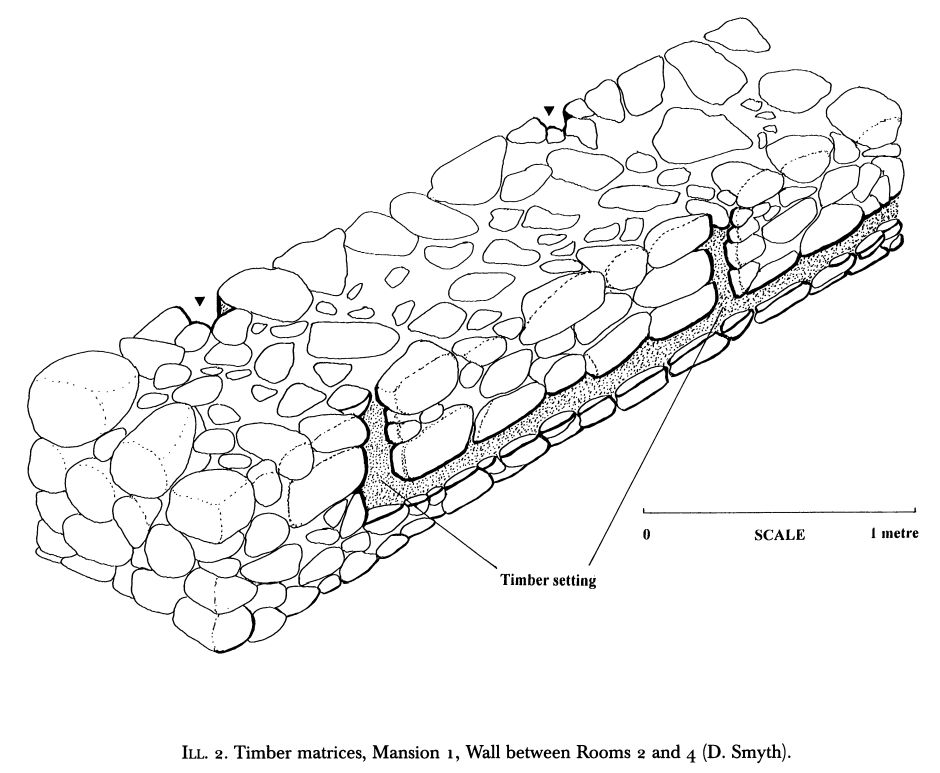 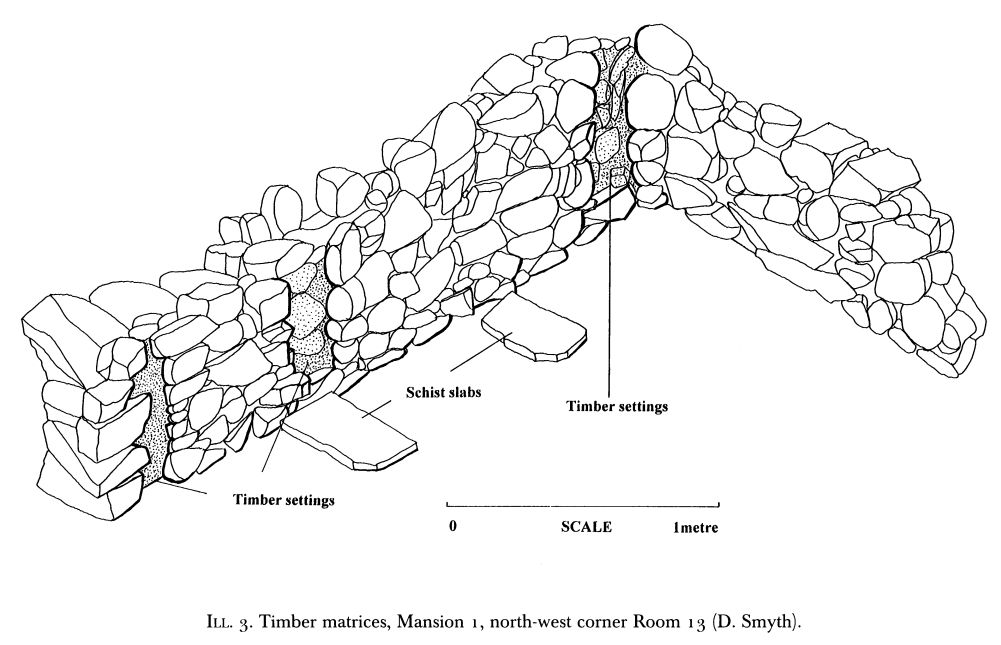 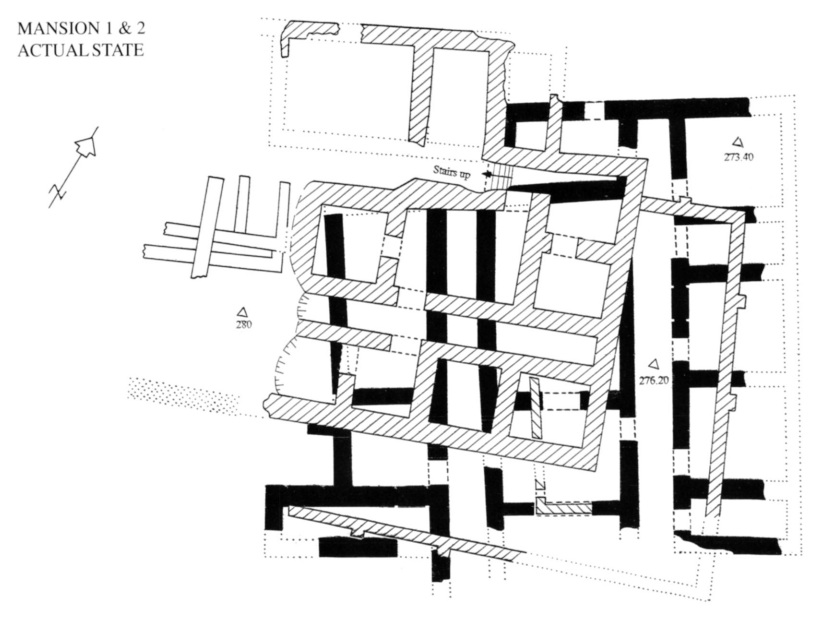 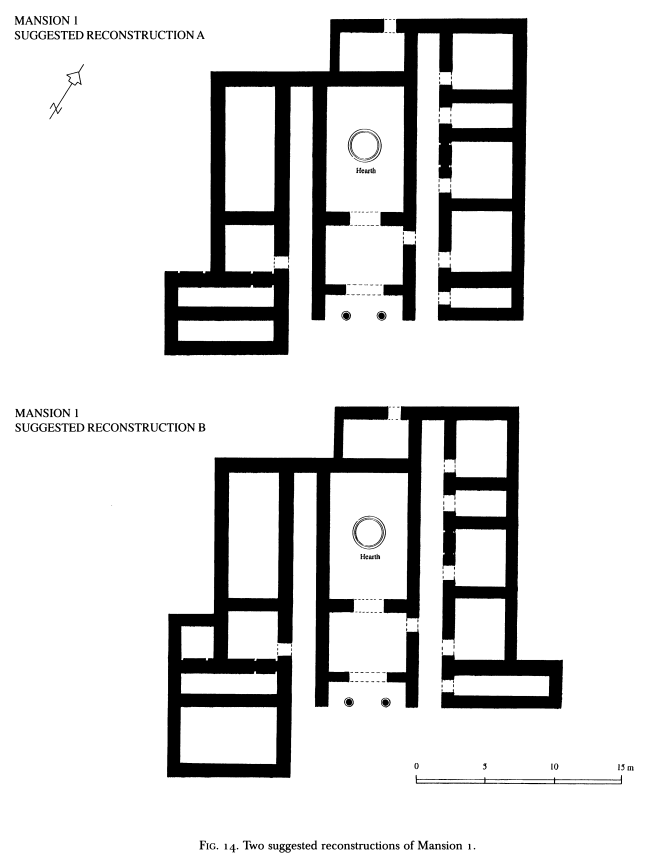 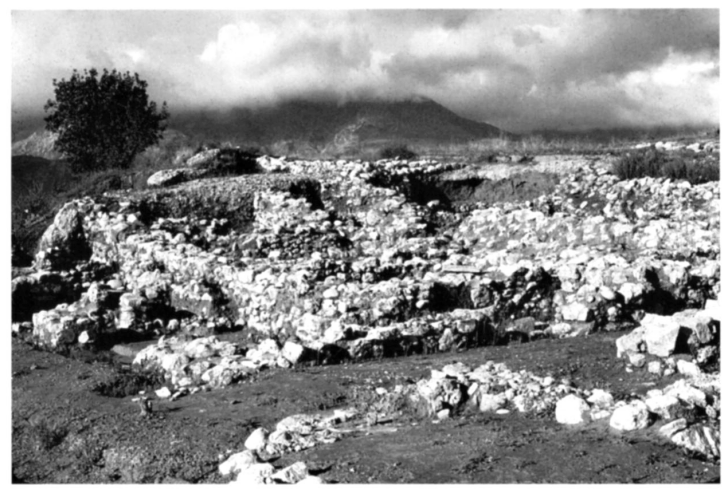 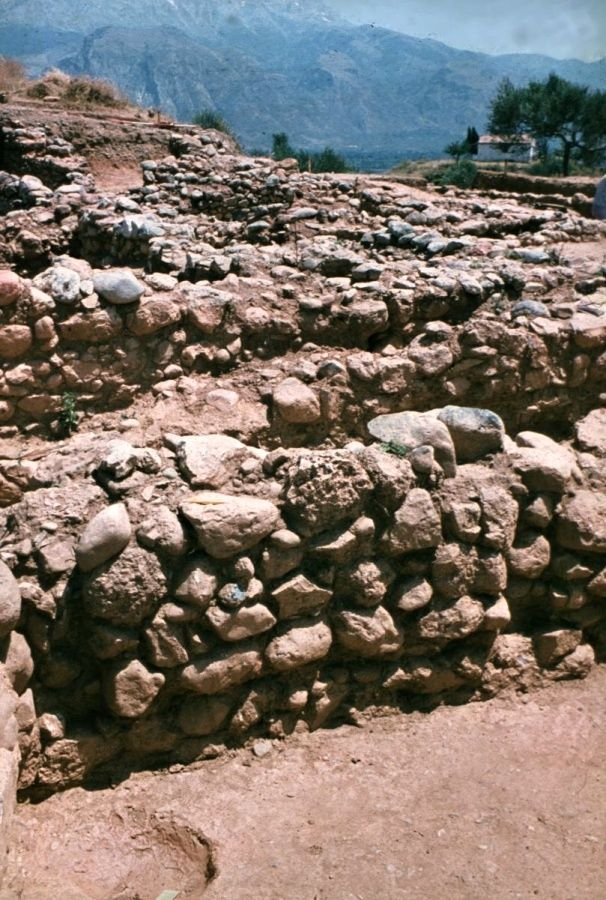 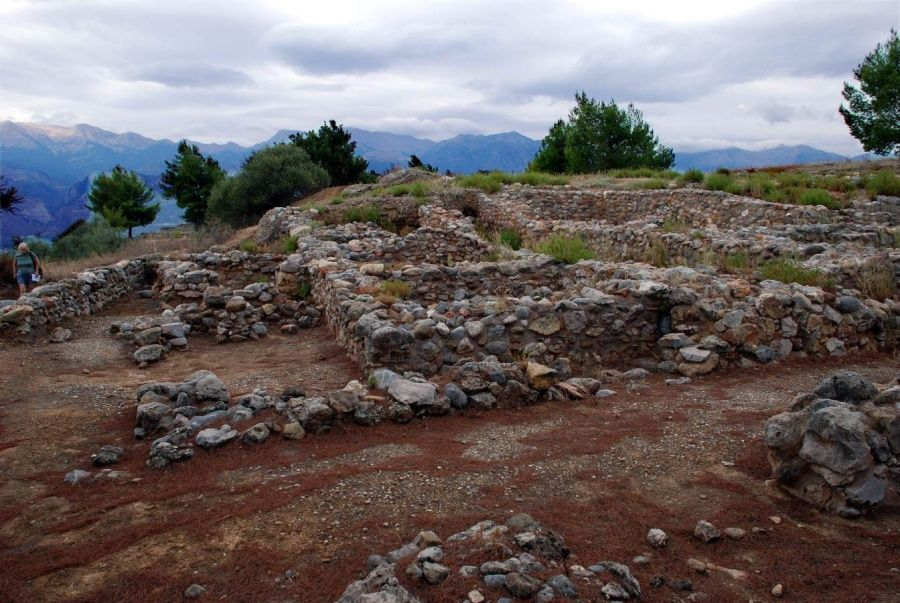 Pylos 

objeveny stopy po stavební činnosti datovaných do LH II – LH IIIA – podle Ph.D. práce Nelsona datováno už do LH I

nálezy podlah potažených maltou, z kamene vytvořené báze sloupů 
pozůstatky budov postavených z opracovaných bloků vápence = orthostatů
není jisté, jestli se jednalo o samostatně stojící budovy nebo křídla většího komplexu => možná rozmístěny kolem centrálního dvora  

popsané stavební techniky společně s celkovou dispozicí ukazují na silný vliv minojské Kréty
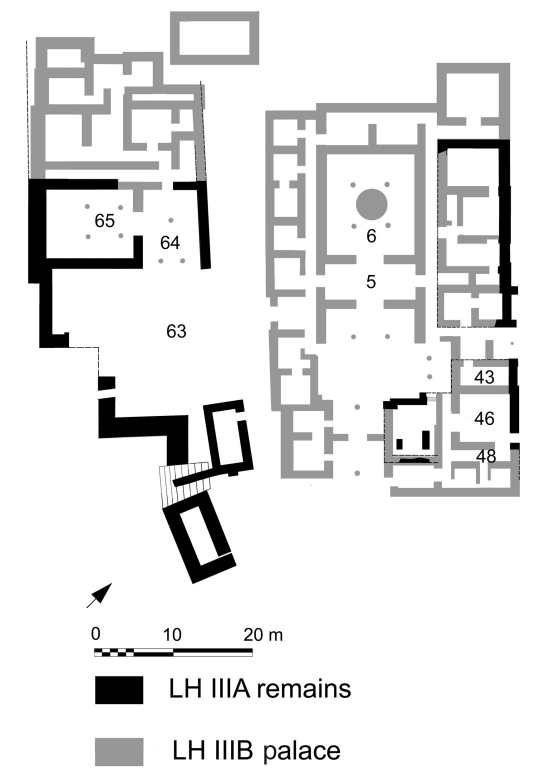 LH IIB - LH IIIB – palácové období

děleno do dvou období
LH IIB-IIIA1 - období prvních paláců
LH IIIA2-IIIB - období nových paláců

během těchto období dochází k postupnému budování mykénských paláců
zvláště patrný je tento vývoj u výstavby opevnění – postupné rozšiřování a přestavby

pokračuje výstavba monumentálních tholových hrobek

Mykénské paláce jsou známy z Mykén, Tirynthu, Midei, Argu (vše Argolida), Athén, Eleusis (obě Attika), Théb (Boiótie) a Pylu (Messénie)
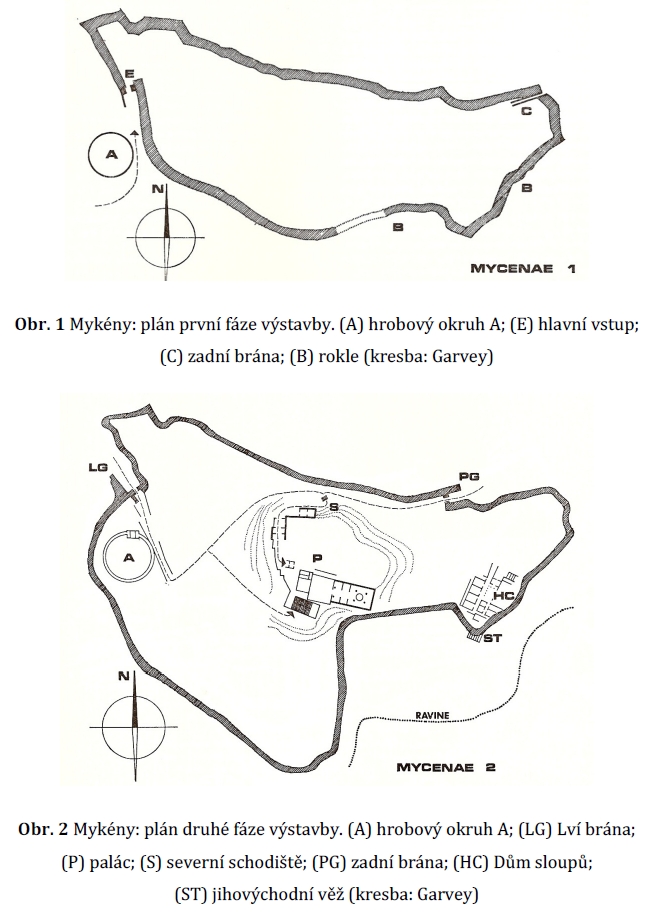 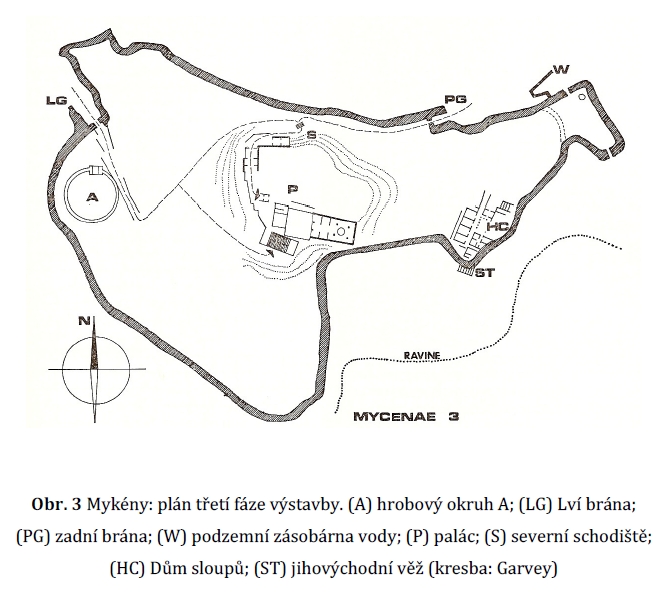 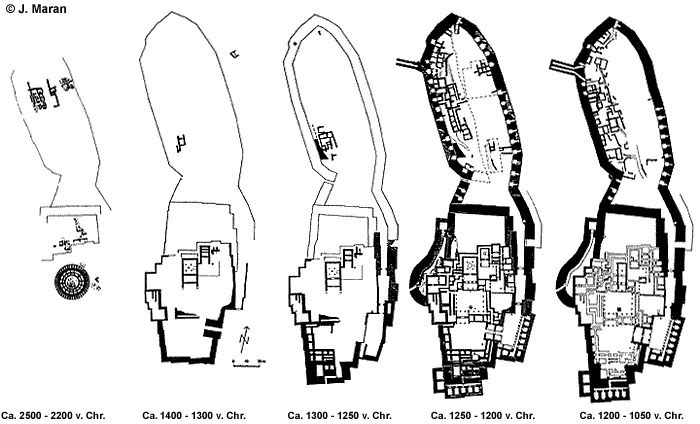 Základní architektonické charakteristiky mykénských paláců

 hradby - jsou doloženy u téměř všech dochovaných paláců, kromě Pylu
pro jejich konstrukci bylo použito tzv. kyklopského zdiva - zdi jsou postaveny z velkých neopracovaných kamenů kladených na sebe ve dvou paralelních liniích -> mezera mezi nimi je pak vyplněna menšími kameny a hlínou
hlína a menší kameny také sloužily k vyplňování mezer mezi velkými kameny

stavba vyžadovala velké množství zdrojů a práce
Gla – hradby asi 3 km dlouhé o síle 5,4 - 5,8 m -> cca 20 ha

hlavním stavebním materiálem byl vápenec

v některých částech hradeb bylo k výstavbě použito kvádrového zdiva – bylo použito měkčích materiálů (slepenec)

během přestaveb docházelo k zahrnutí zdroje vody do hradeb – Mykény a Athény

zdi jsou přerušovány branami - vždy jedna hlavní a několik vedlejších
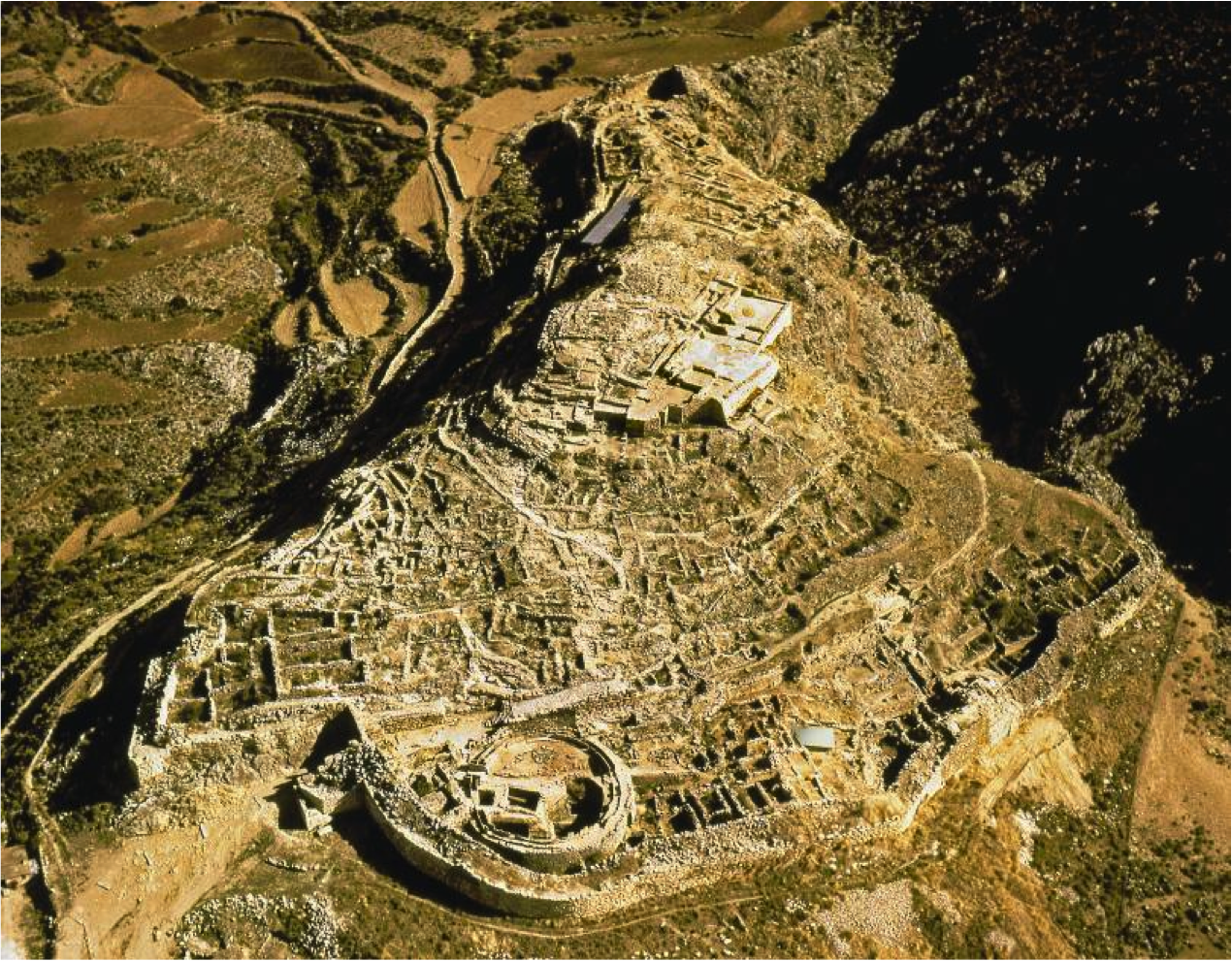 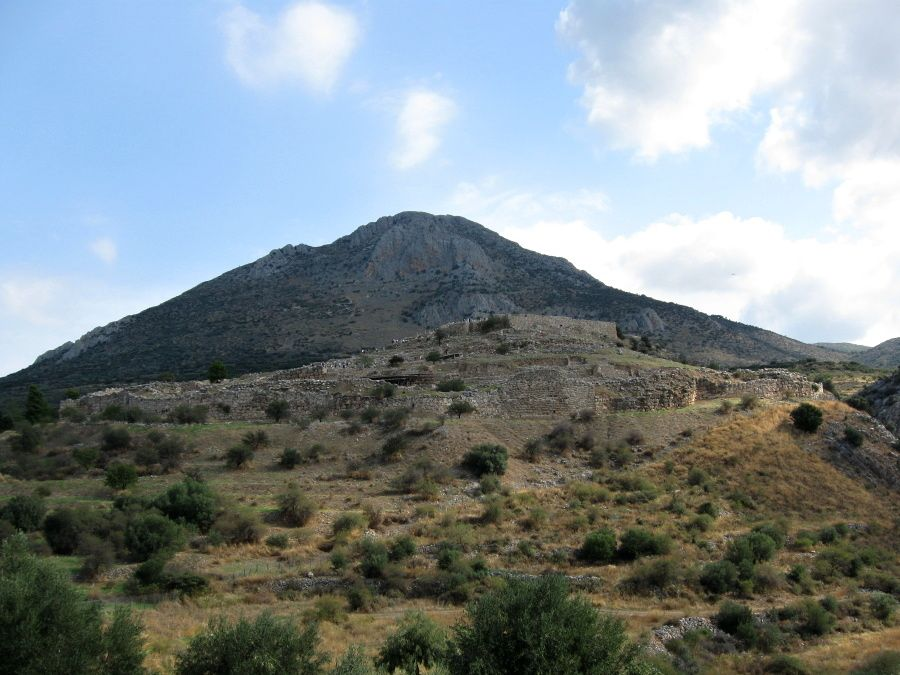 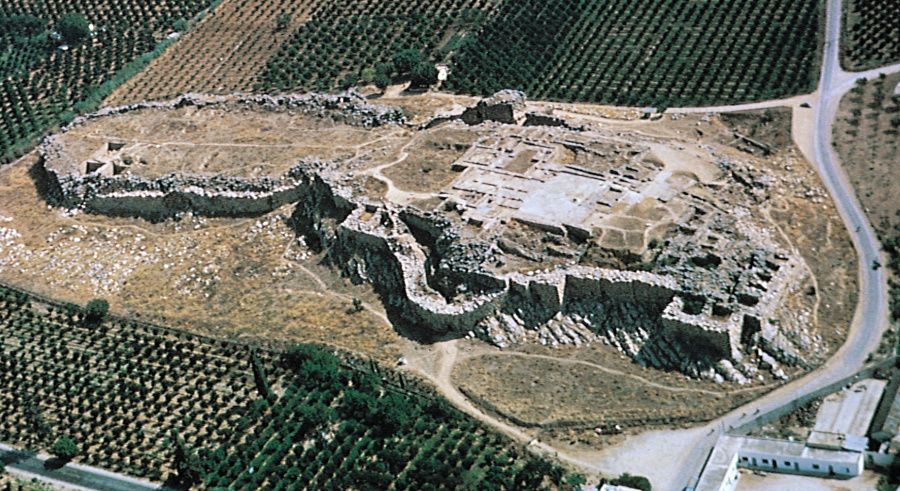 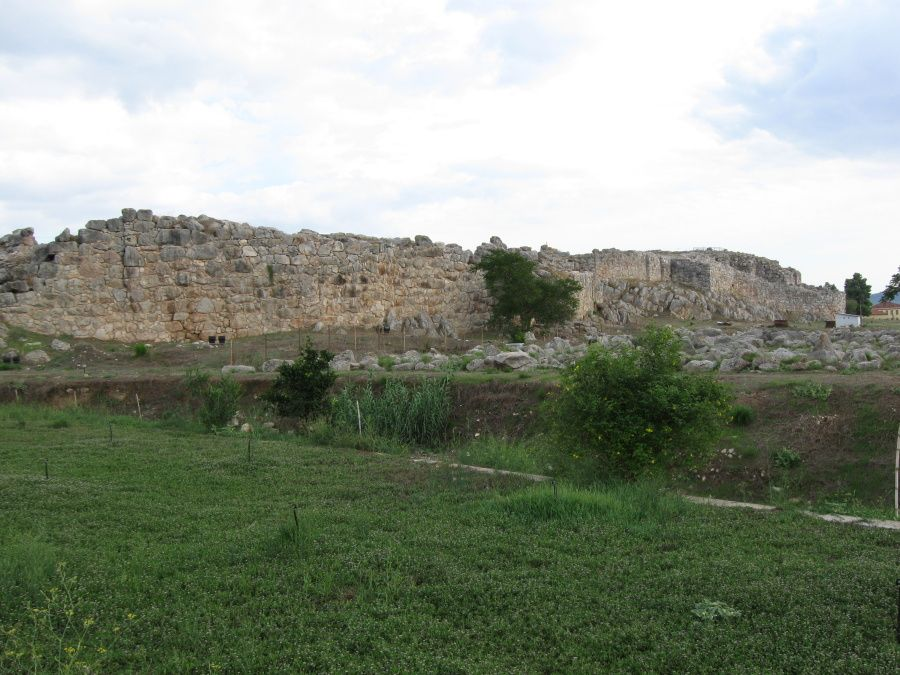 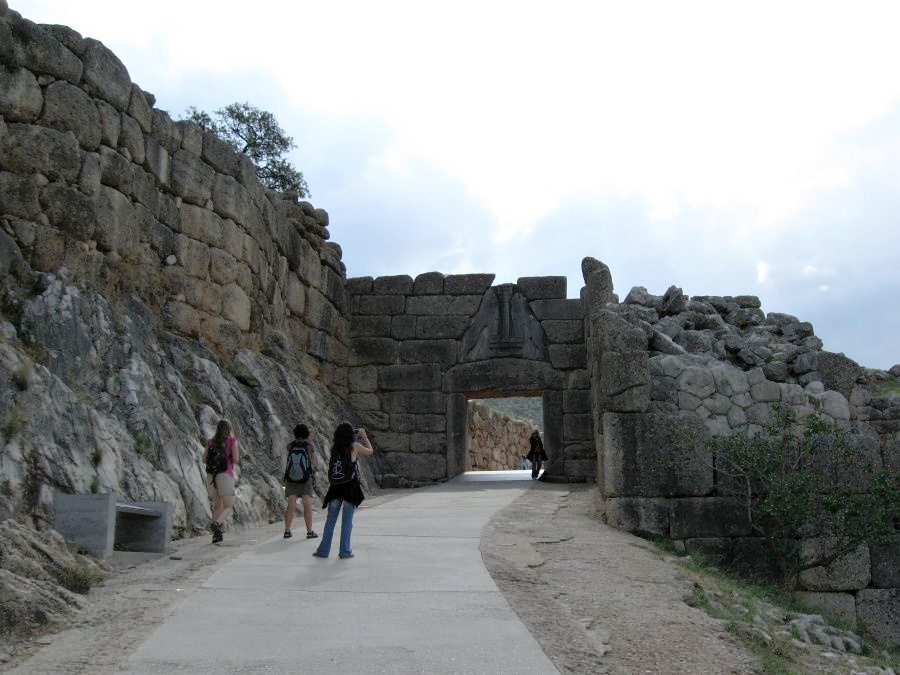 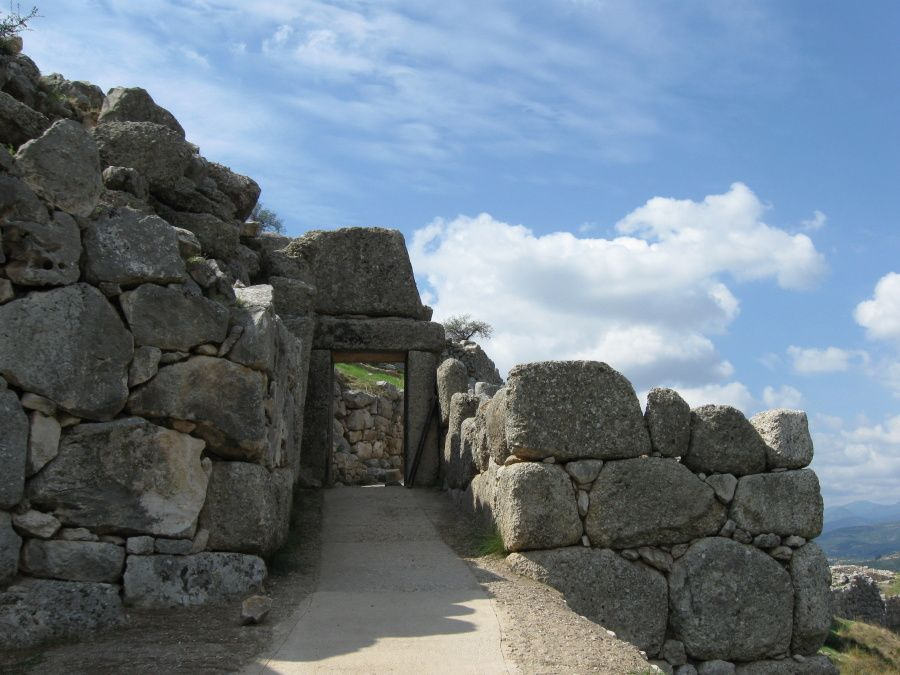 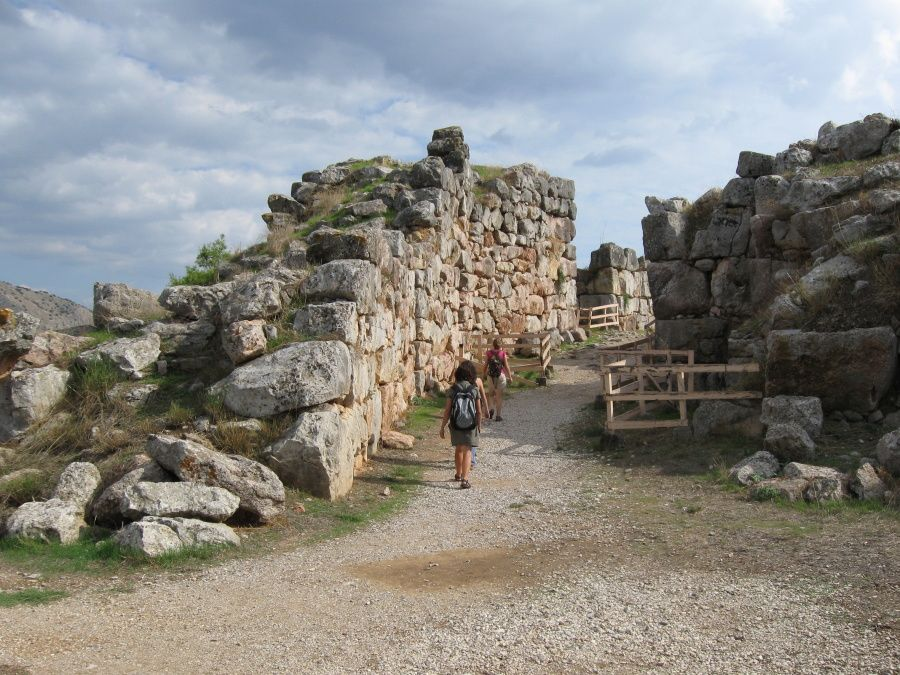 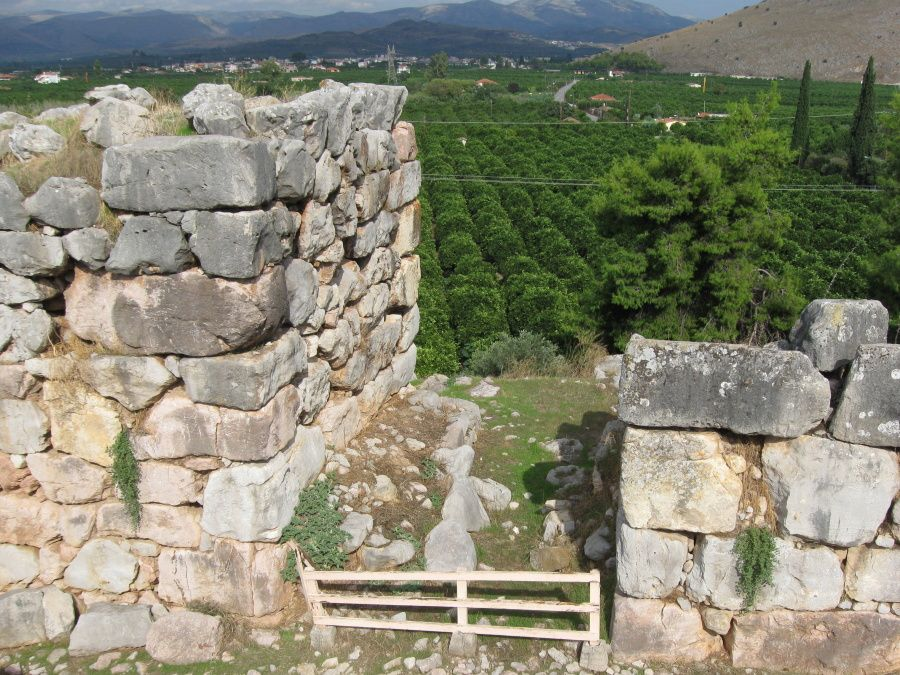 centrum paláce s megarem
středem téměř každého paláce byl megaron - výjimku tvoří palác v Gla, kde nebylo klasické megaron nalezeno
megaron se sestával z krytého vchodu s dvěma sloupy, předsíně a hlavní místnosti (trůní sál)
uprostřed hlavní místnosti se nacházelo velké kruhové ohniště, kolem kterého byly rozestavěny čtyři sloupy nesoucí střechu
podlaha byla pokryta maltou a pomalována ve všech třech částech megara - doloženo v Mykénách, Tirynthu a Pylu
součástí byla i bohatá dekorace stěn
trůn se nacházel u středu pravé zdi - doloženo v Pylu a Tirynthu, pravděpodobně i Mykénách

před megarem se většinou nacházelo nádvoří - toto nádvoří bylo na některých stranách obehnáno kolonádou

u paláců v Mykénách, Tirynthu a Pylu byly nalezeny prostory, které jsou obecně nazývány jako druhý trůní sál nebo „královnino megaron“
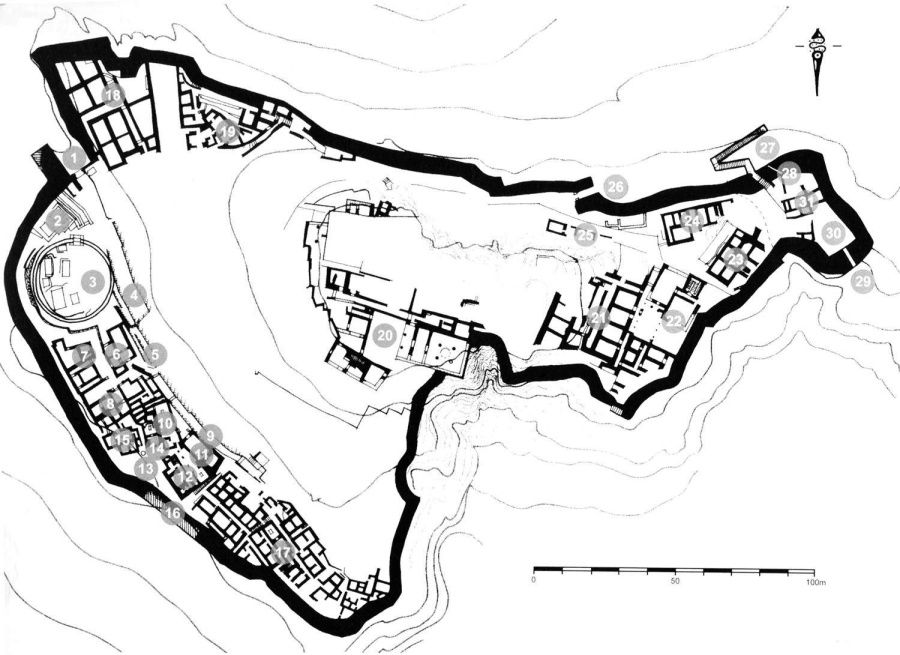 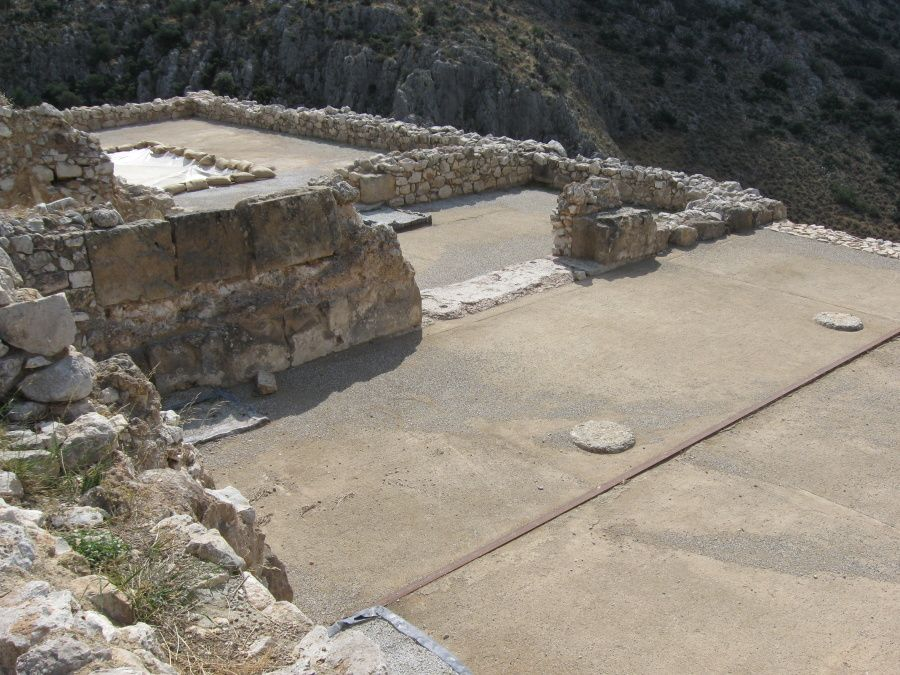 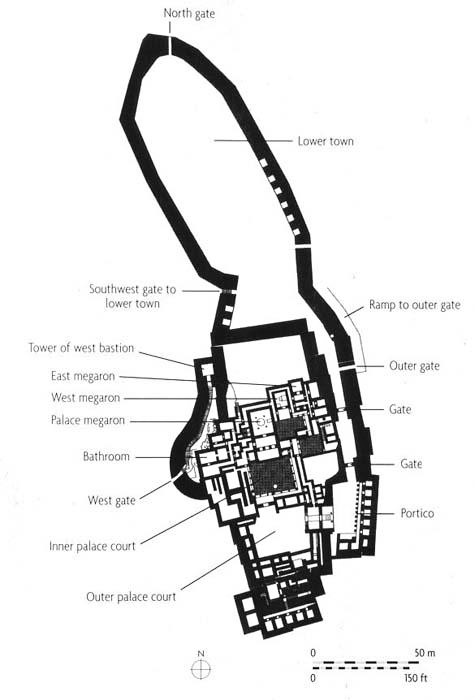 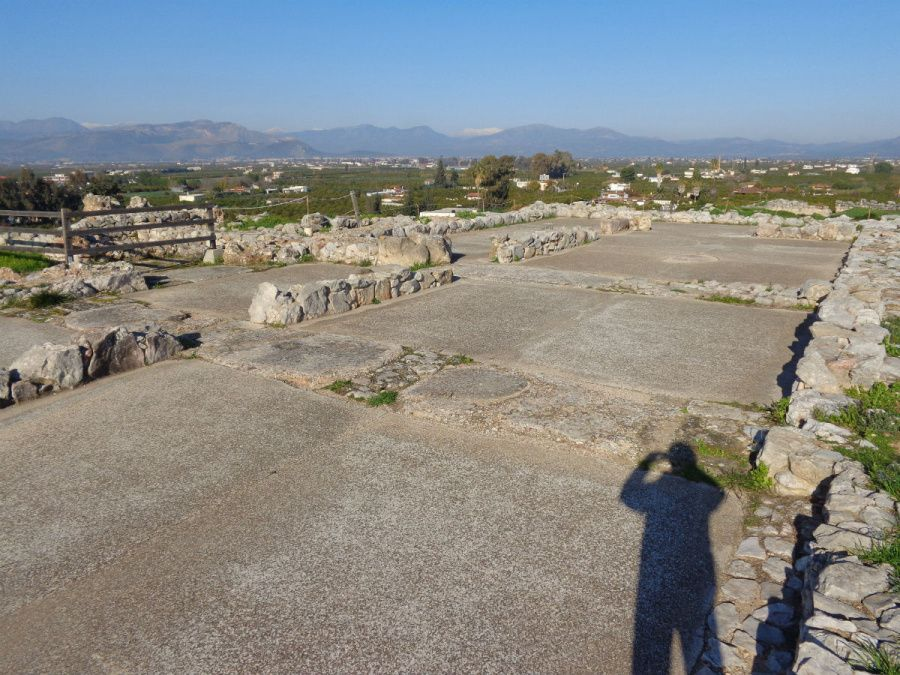 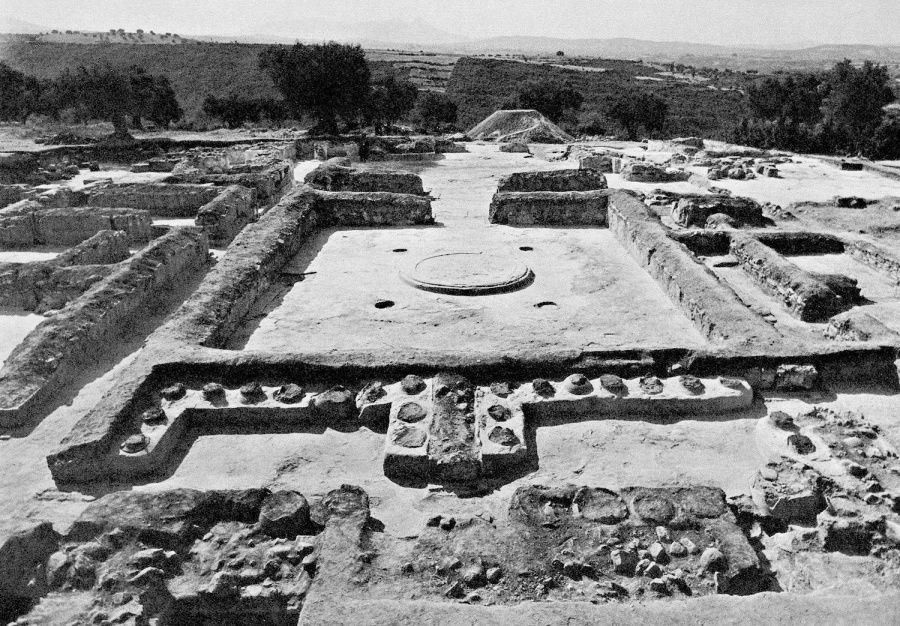 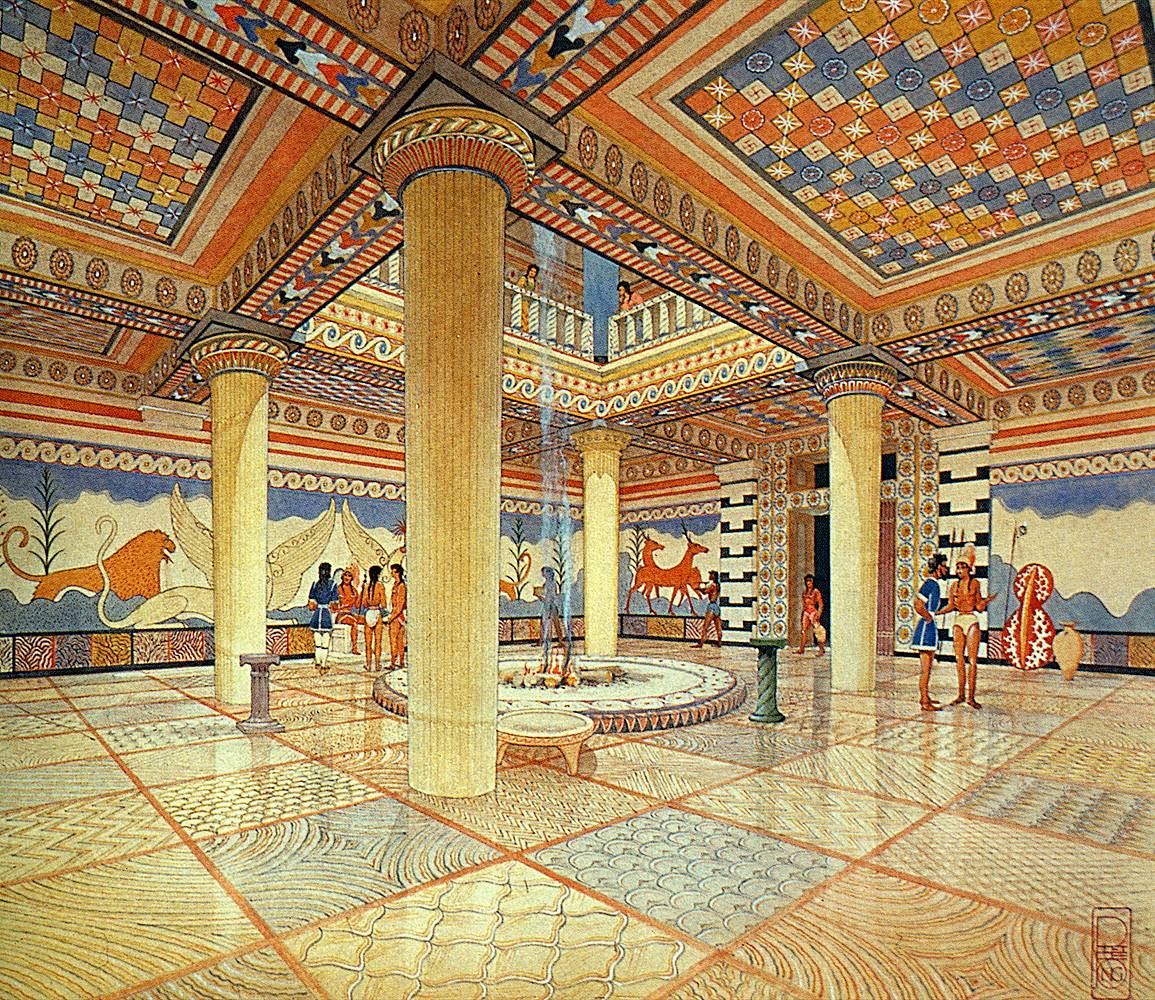 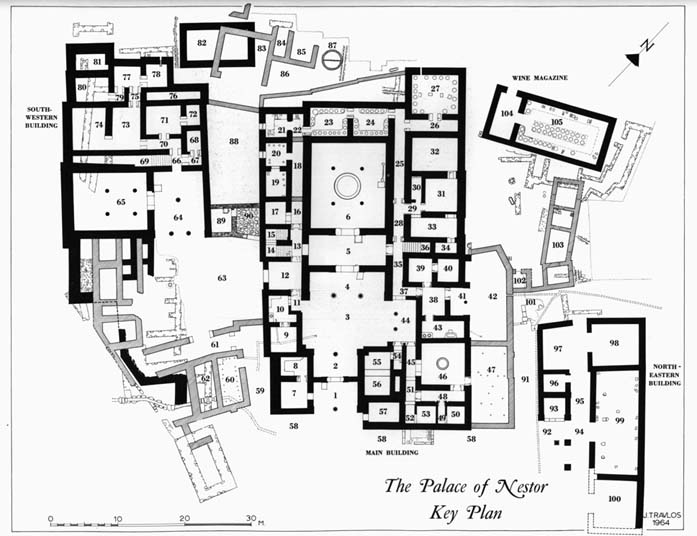 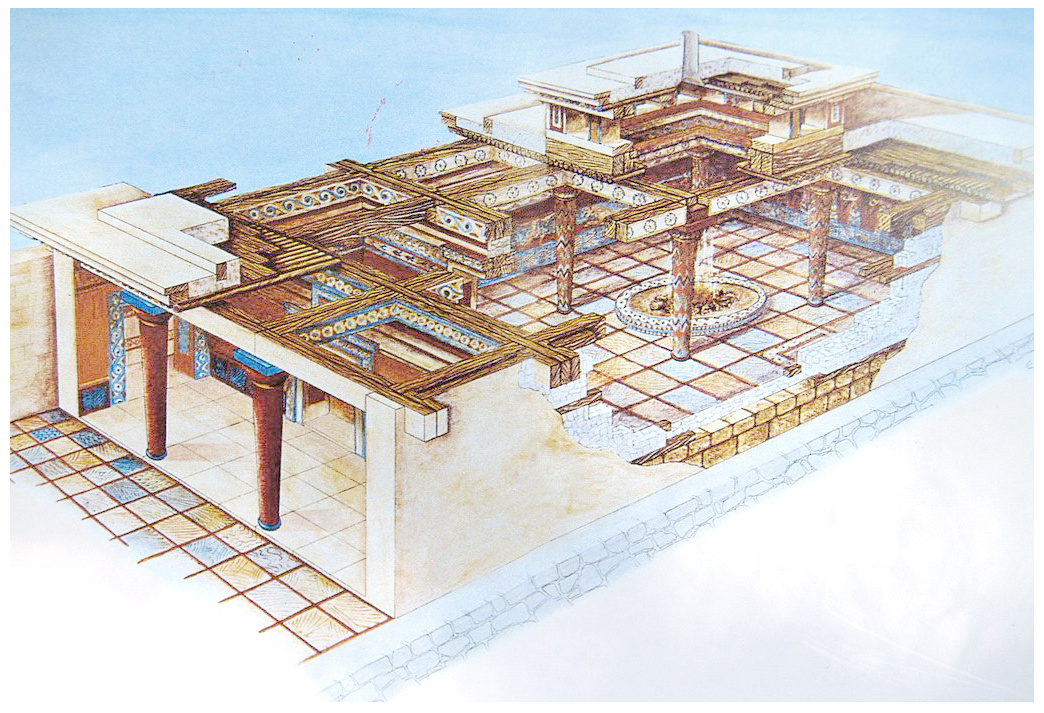 další místnosti, stejně tak i nádvoří, kolem centra sloužily potřebám vládců a zbytku dvora
identifikovány byly obytné prostory
Pylos - místnost 46 – vnitřní ohniště

v Tirynthu a Pylu byly doloženy koupelny
Pylos - místnost 43 - zabudovaná vana
Tirynt – místnost XI
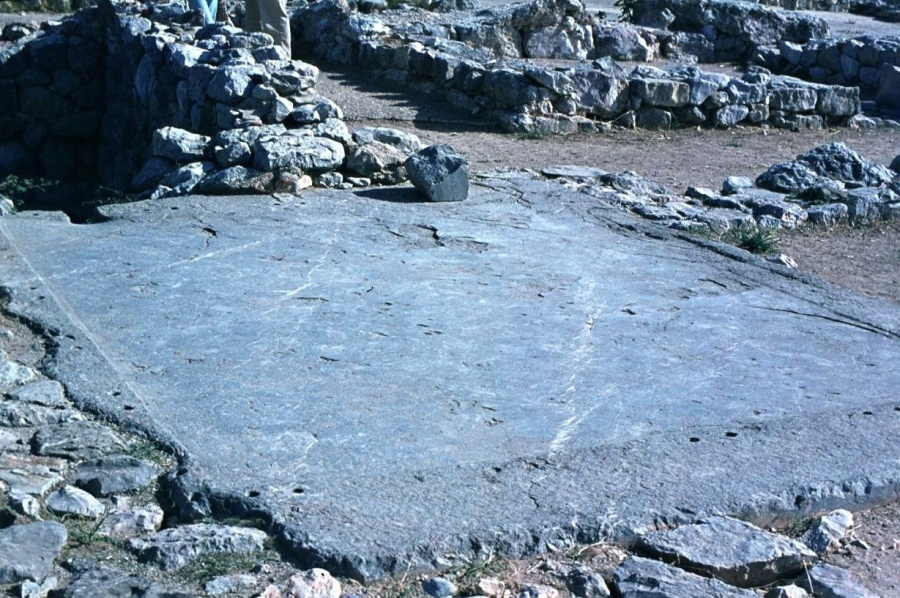 součástí vnitřní zástavby byly oblasti zvláštního určení
v Mykénách tzv. Kultovní centrum (Cult Center)
budovy/místnosti pro skladování a umělecké dílny
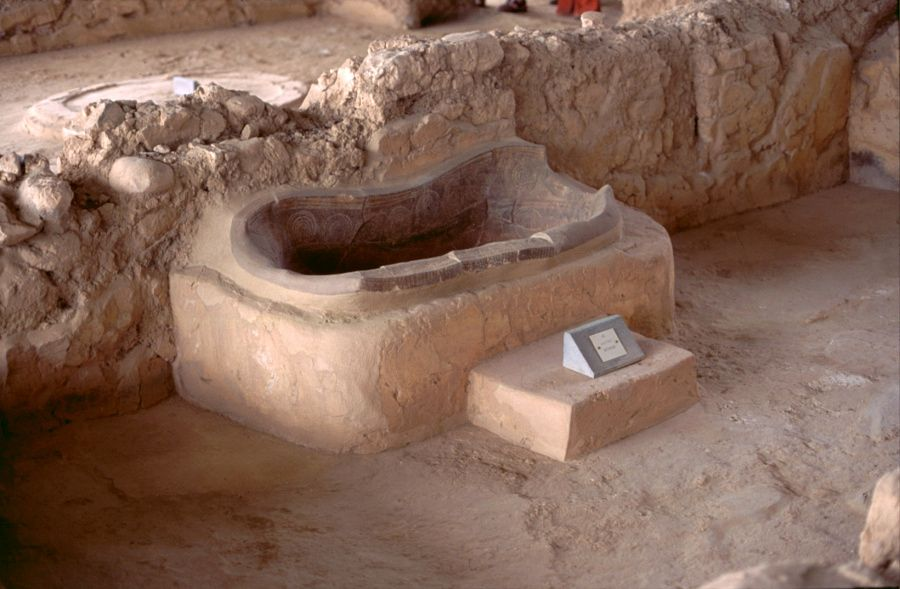 některé specifické znaky paláců

pro Tirynth jsou specifickým znakem do hradeb začleněné malé místnosti s nepravou klenbou na jihu a jihovýchodě (kasematy) - na jihovýchodní straně ústí tyto místnosti do stejně zaklenuté chodby (galerie)

v Pylu jsou kolem centrálního megara postavena rozsáhlá skladiště a dílny (oddělená od něj koridory); stejně tak nezávislé budovy kolem centra paláce

Gla se od ostatních paláců zcela odlišuje, neboť vnitřní budovy jsou postaveny do tvaru L bez centrálního megara a nádvoří, které je před něj vystavěno
obě křídla paláce jsou lemovány hlavním koridorem a samostatnými místnostmi, s téměř symetrickým rozložením - to se následně opakuje i v komplexu budov na jihu
vzhledem k odlišné struktuře vnitřní zástavby se předpokládá zcela odlišná funkce tohoto centra
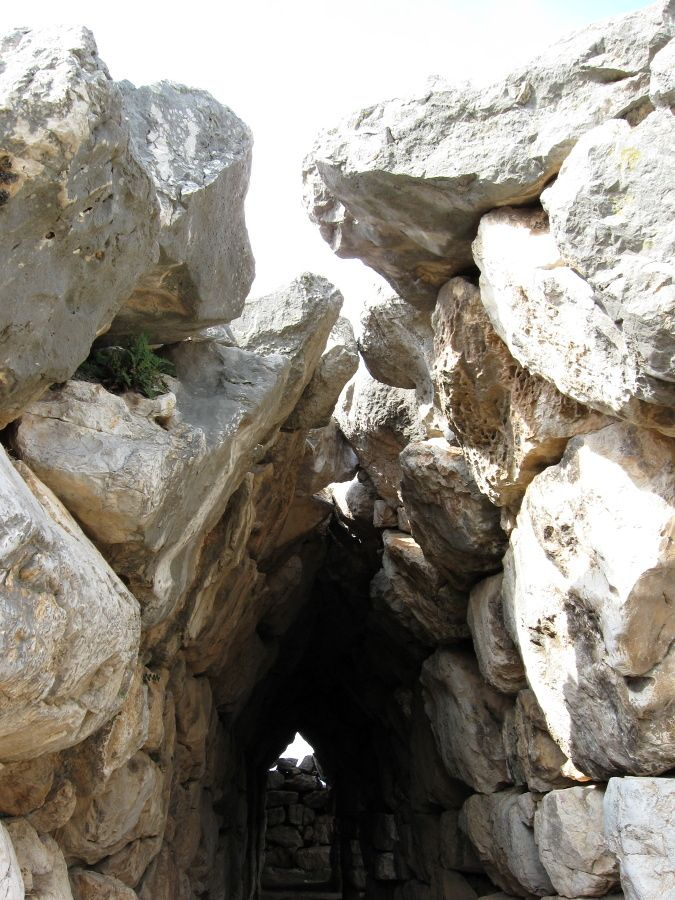 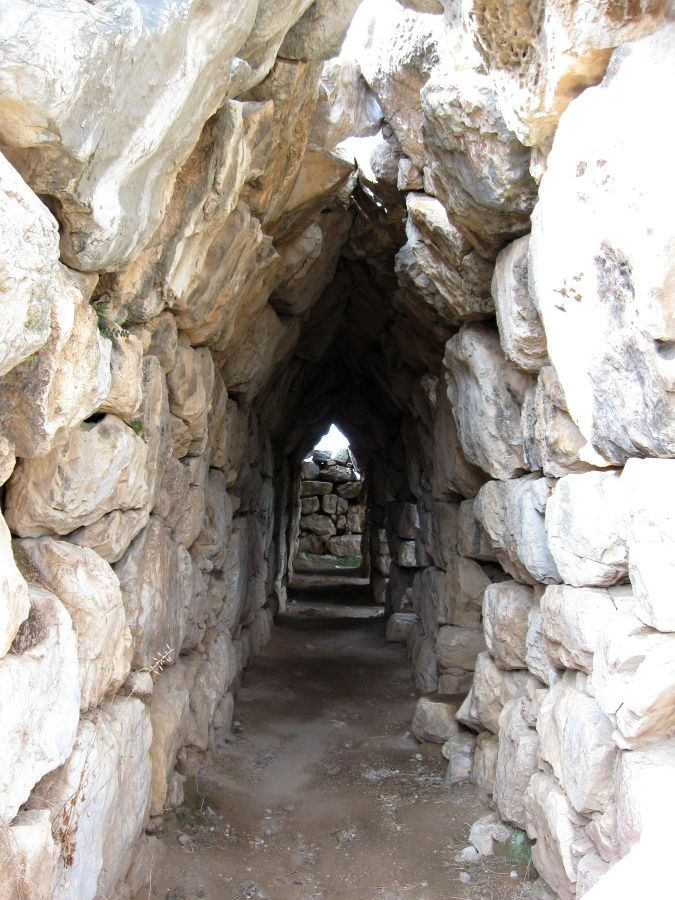 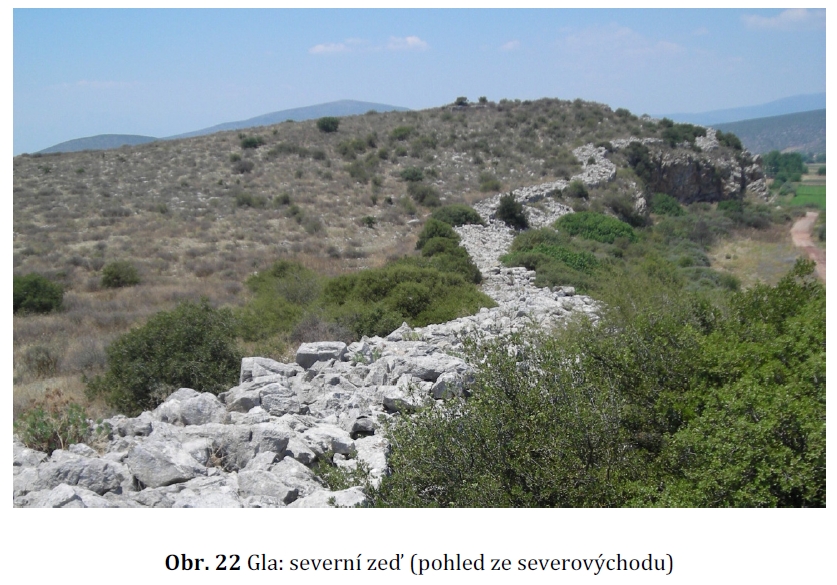 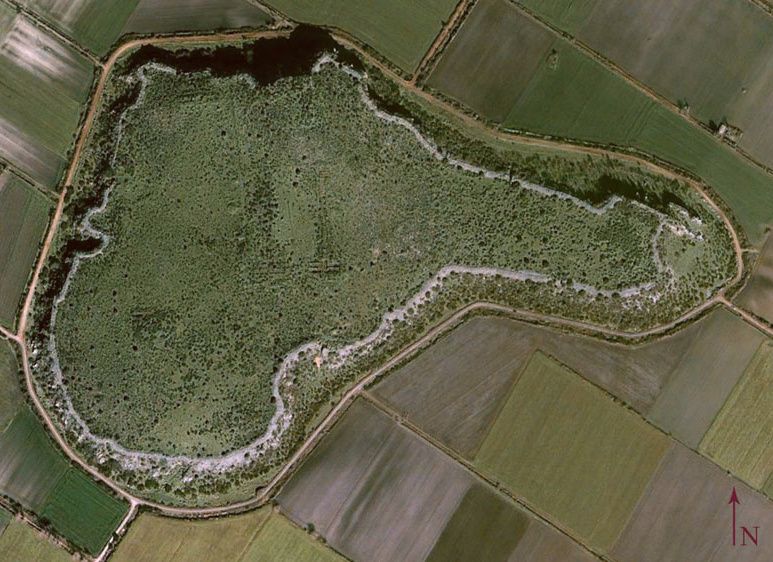 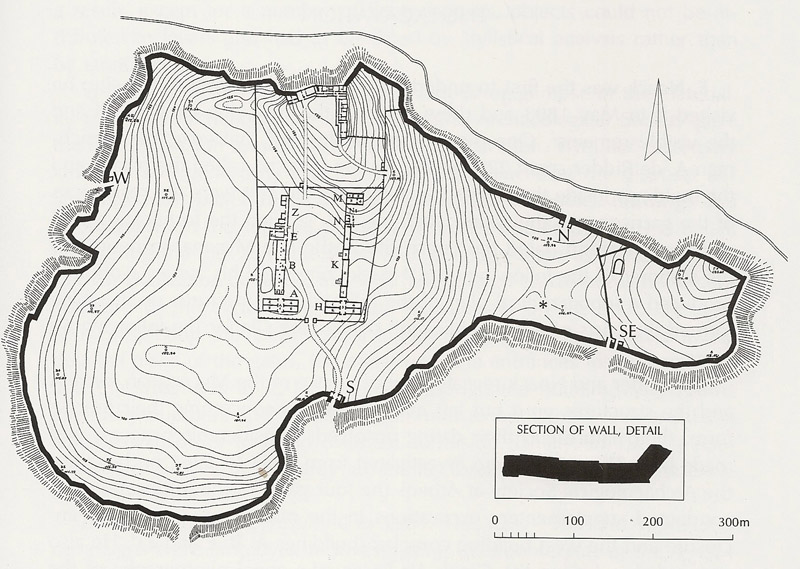 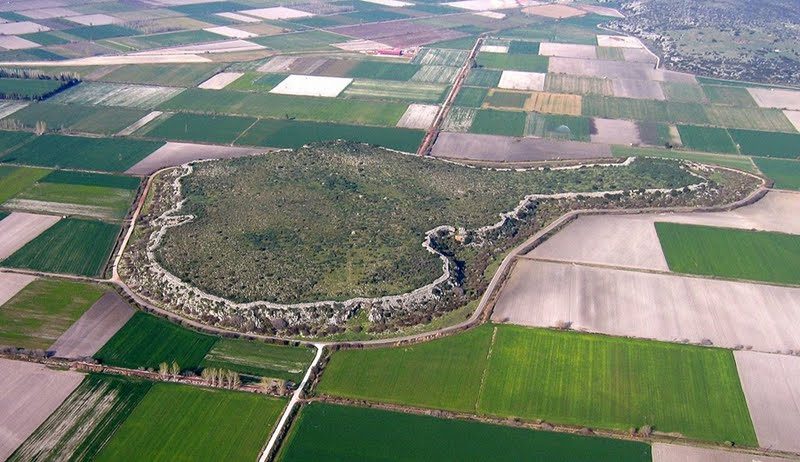 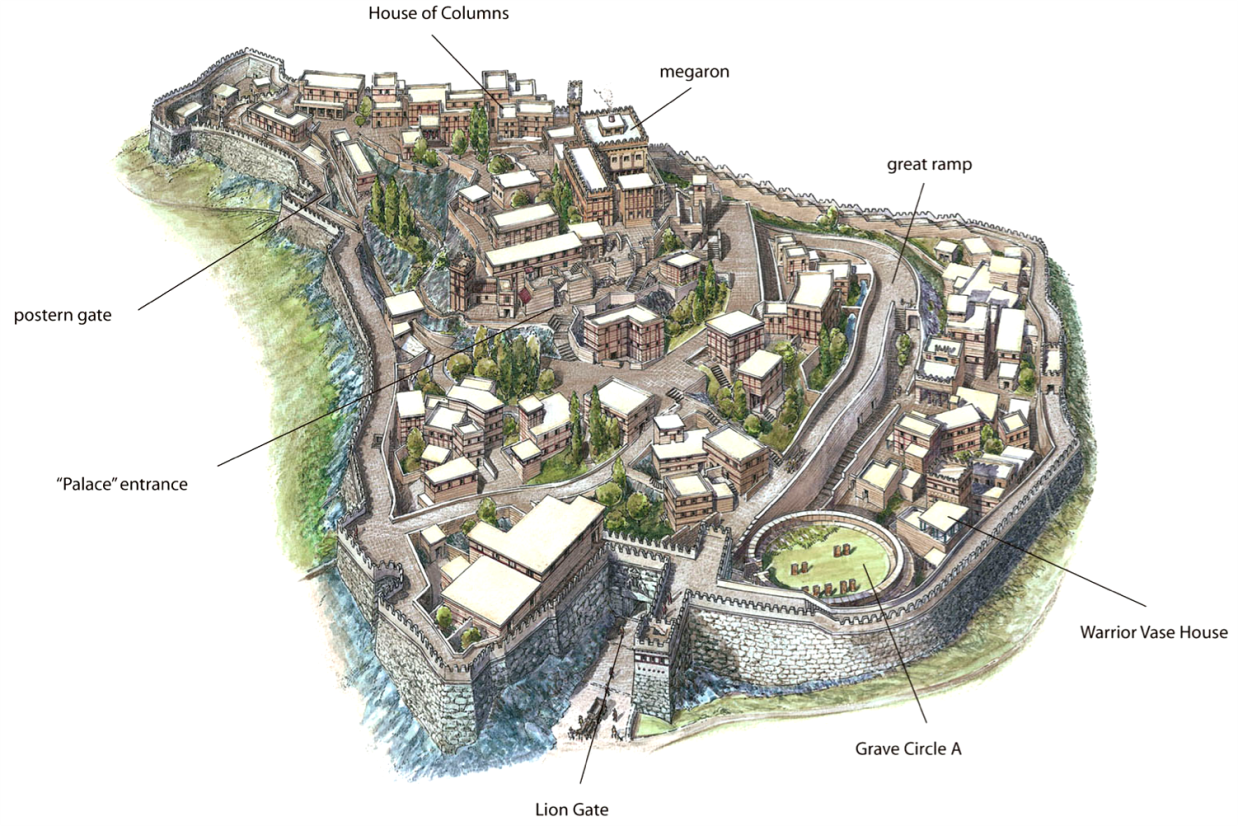 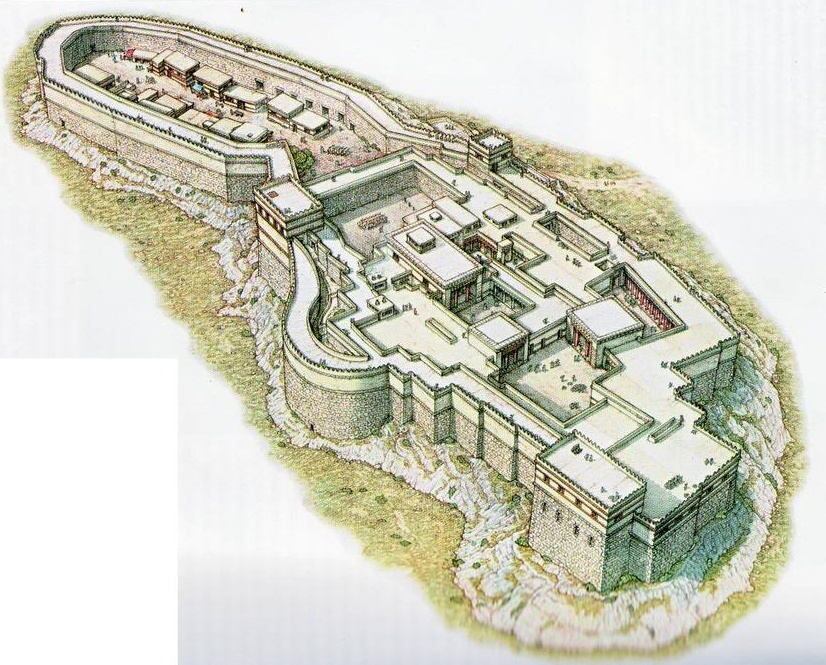 Výstavba mimo paláce

sídlištní architektura není ještě zcela prozkoumána = prvotní zájem se soustředil na výzkumy paláců

asi nejznámější a nejlepší příklady architektury mimo paláce leží u Mykén z LH IIIB
dva komplexy budov – Ivory Houses a Panayia Houses
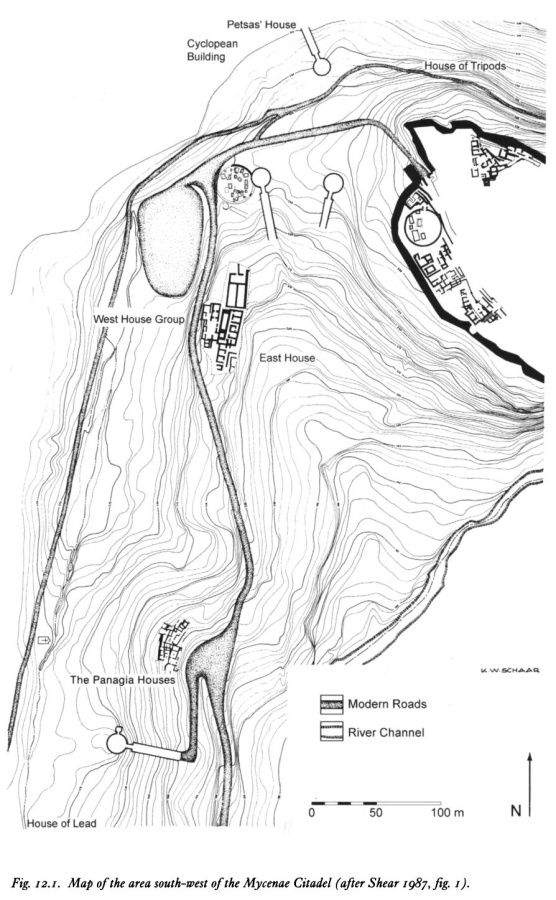 Ivory Houses
komplex 4 budov – West House, House of the Shield, House of Oil Merchant a House of the Sphinxes
byly stavěny postupně – od LH IIIA/B
nejstarší dům sestával z dlážděného dvora, megara a několika přilehlých místností – dům byl navíc opatřen odvodňovacím kanálem
do druhé fáze spadá výstavba západní terasy House of Oil Merchant
teorie o přístavbě k West House
v následné fázi výstavba zbylých domů
domy byly vystavěny podobnou technikou jako mykénské paláce
stěny sestávaly z kamenné podezdívky se superstrukturou ze sušených cihel a dřevěné rámové konstrukce
dochované zbytky bílé omítky, červené podlahy a malované omítky ukazují na freskovou výzdobu
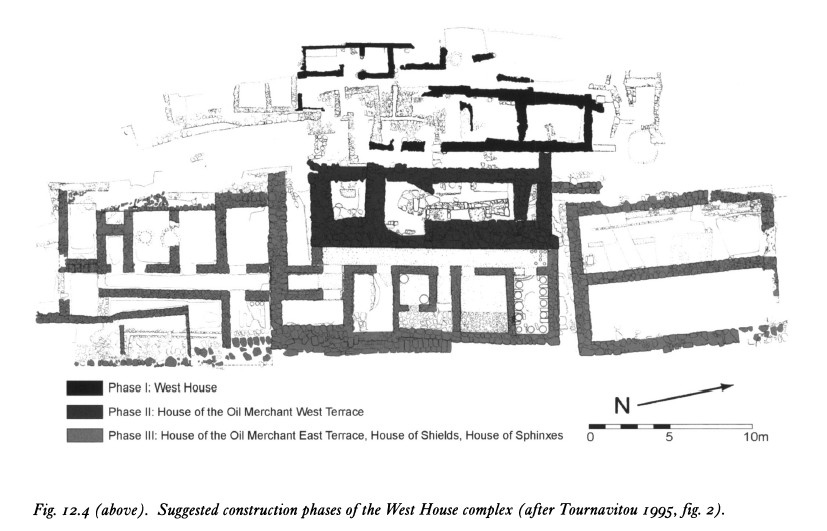 celkový vzhled a nálezy z budov ukazují na domy vyšší společenské vrstvy
nálezy tabulek, velké množství slonovinových artefaktů – 18 700
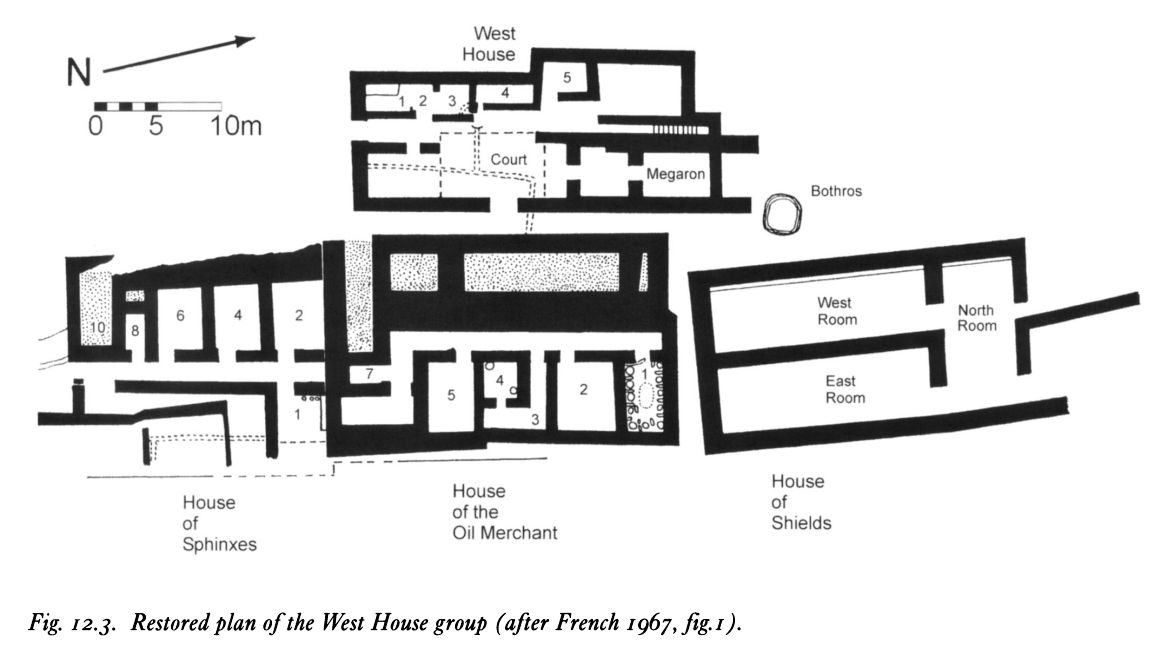 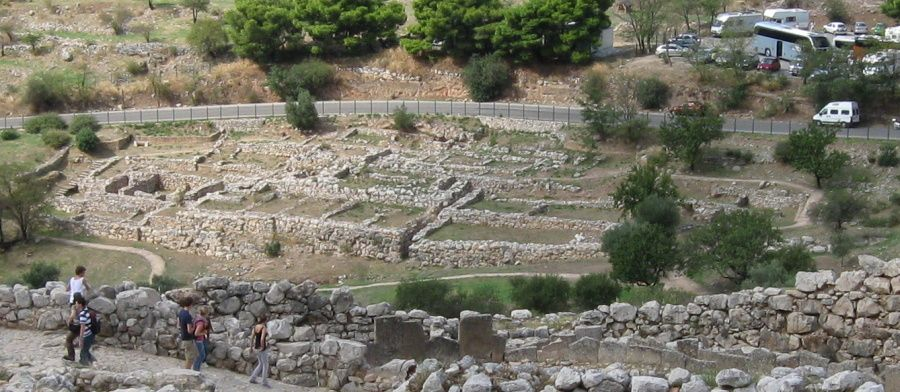 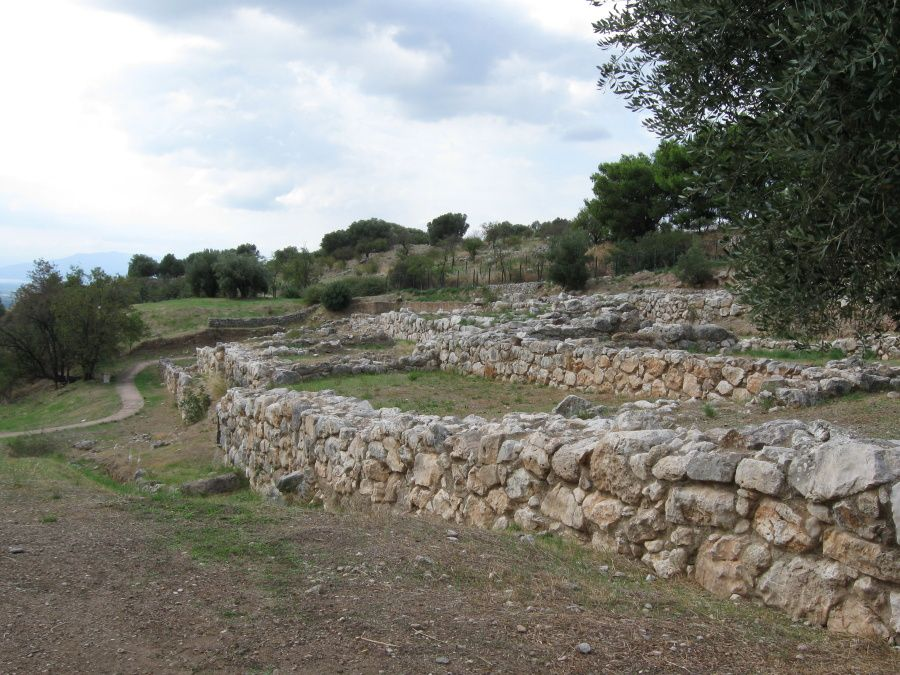 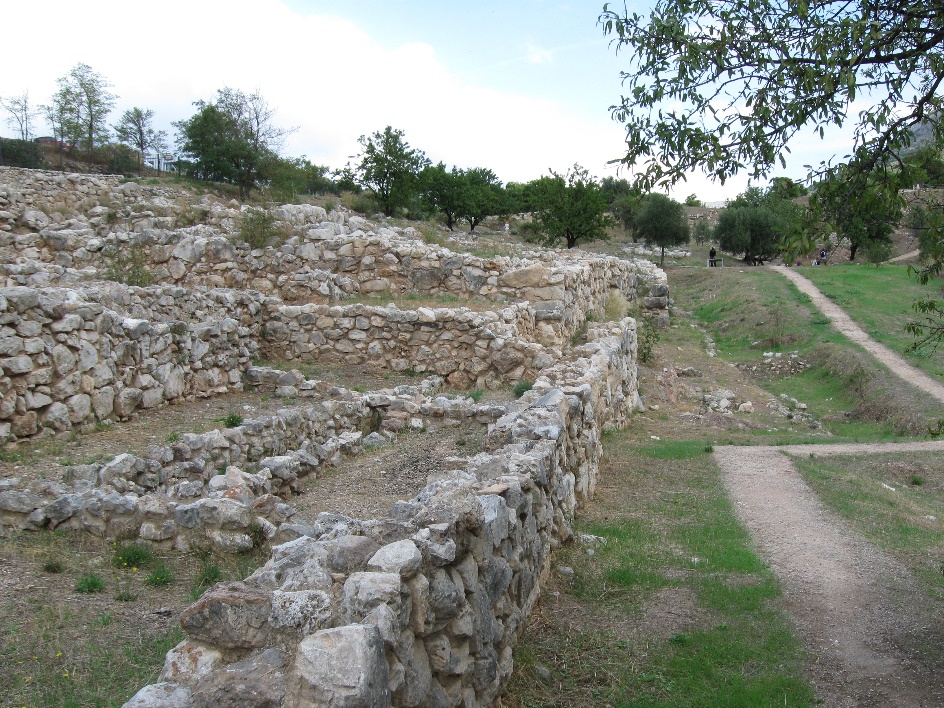 Panayia Houses (Panagia Houses)

domy leží nedaleko Atreovy pokladnice
dochovány pozůstatky 3 domů
sestávají ze tří místností a dvora
vestibul se otvírá do dvora
v hlavní místnosti se nachází ohniště – zdroj tepla a místo pro přípravu jídla
další místnost v zadní části
místnosti opatřeny barevnými omítkami
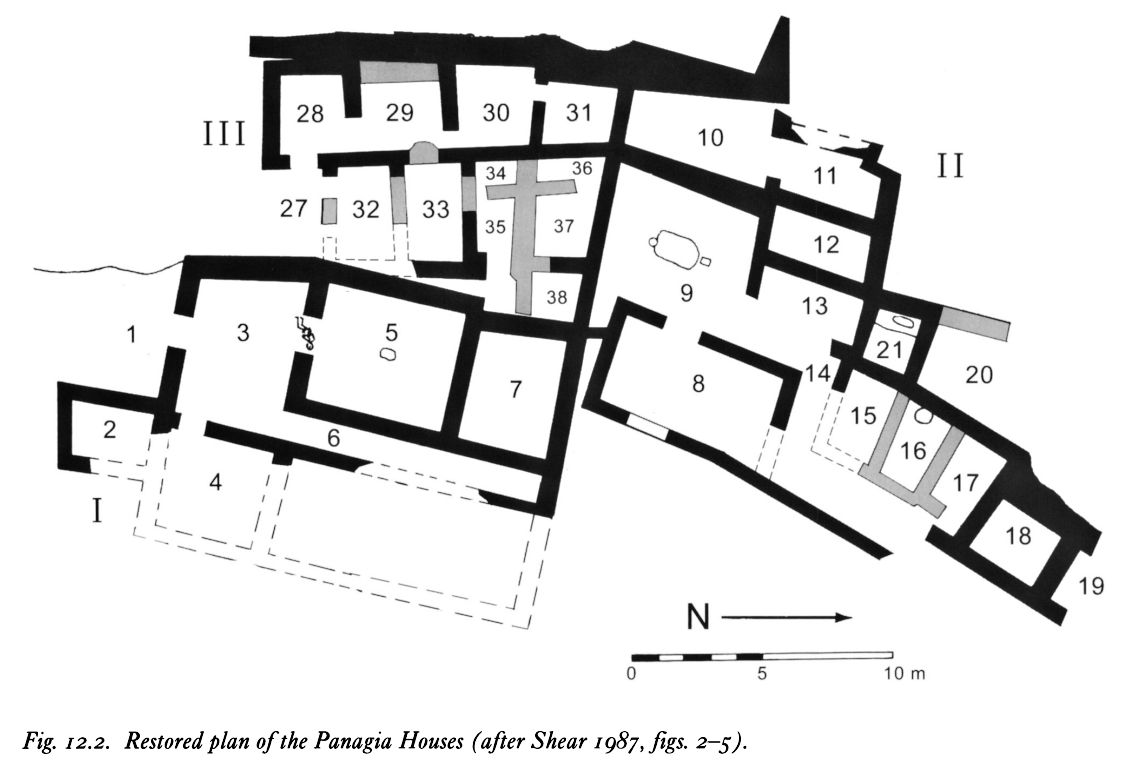 budovy identifikovány jako soukromé domy bez přímě vazby na palác -> příbytky lidí nižší společenské vrstvy než u domů z Ivory Houses
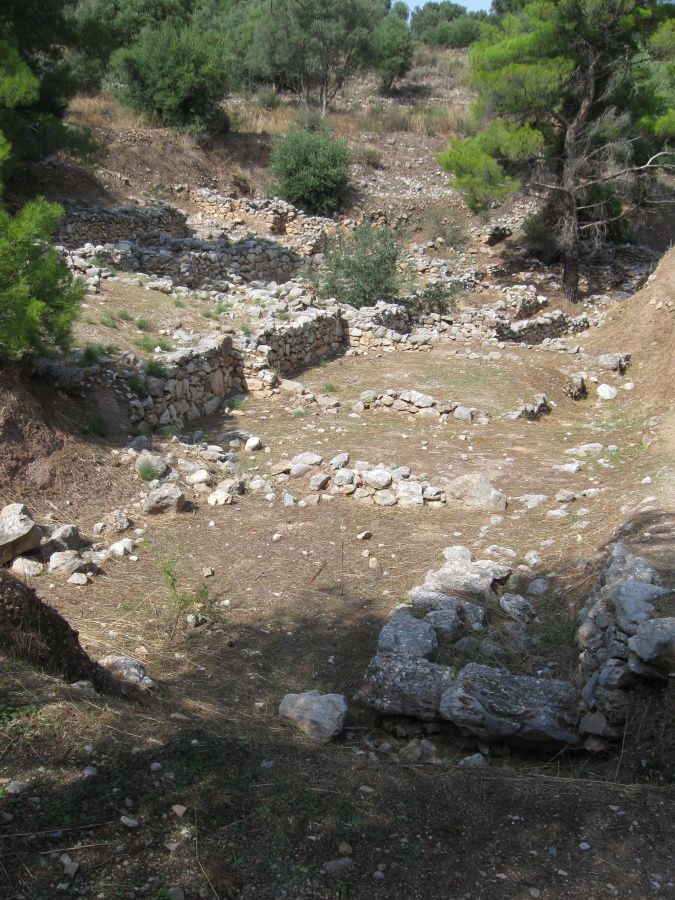 Tholové hrobky

nejstarší z konce MH období byla nalezena nedaleko Pylu v Koryphasion 
jednalo se o podzemní hrobky, které zvenčí vypadají jako mohyly
dochází k postupnému konstrukčnímu vývoji 

hlavní místností hrobky byla kopule, která byla vystavěna nepravou klenbou - vnitřní fasáda byla následně opracována

do hrobky se vstupovalo dlouhou chodbou – dromos, která ústila do vstupních dveří – stomion

zesnulý mohl být pohřben přímo v místnosti s kopulí, nebo výjimečně do přistavěné vedlejší komory
hlavní místnost samotná sloužila i k obřadům k poctě zemřelého

hrobky sloužily pro nejvyšší vrstvu společnosti – a vzhledem k jejich nápadnosti byly již dávno vykradeny

největší soubor těchto hrobek se nachází v Mykénách (9) - datovány jsou od LH IIA do LH IIIB; další jsou známy např. Prosyma, Tirynth, Dendra, atd.
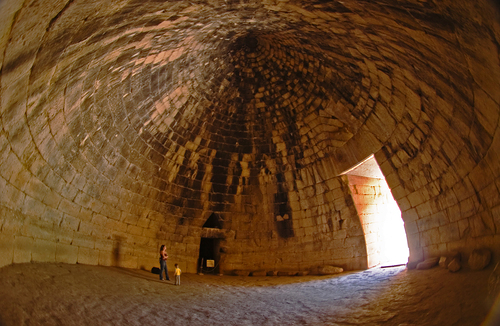 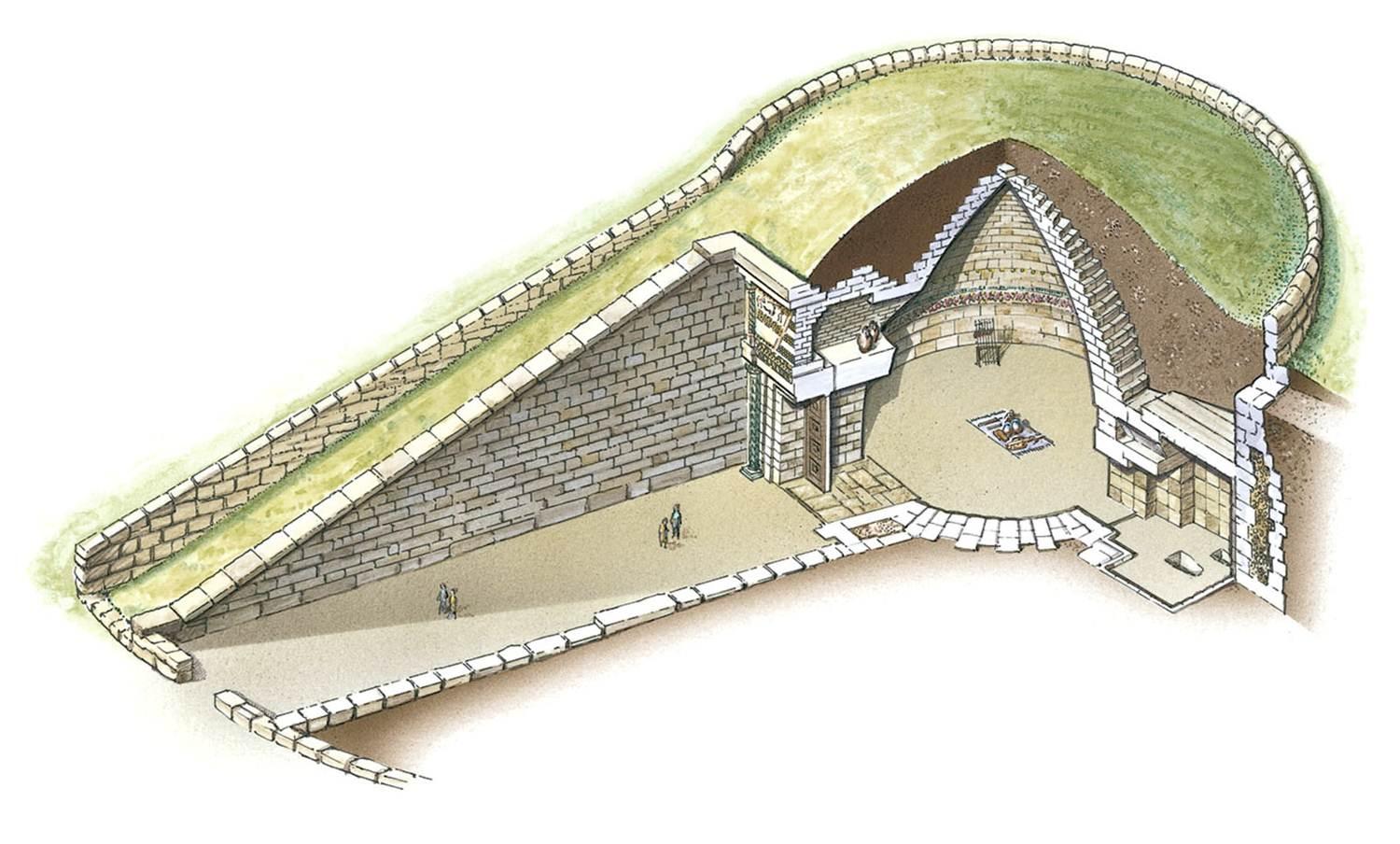 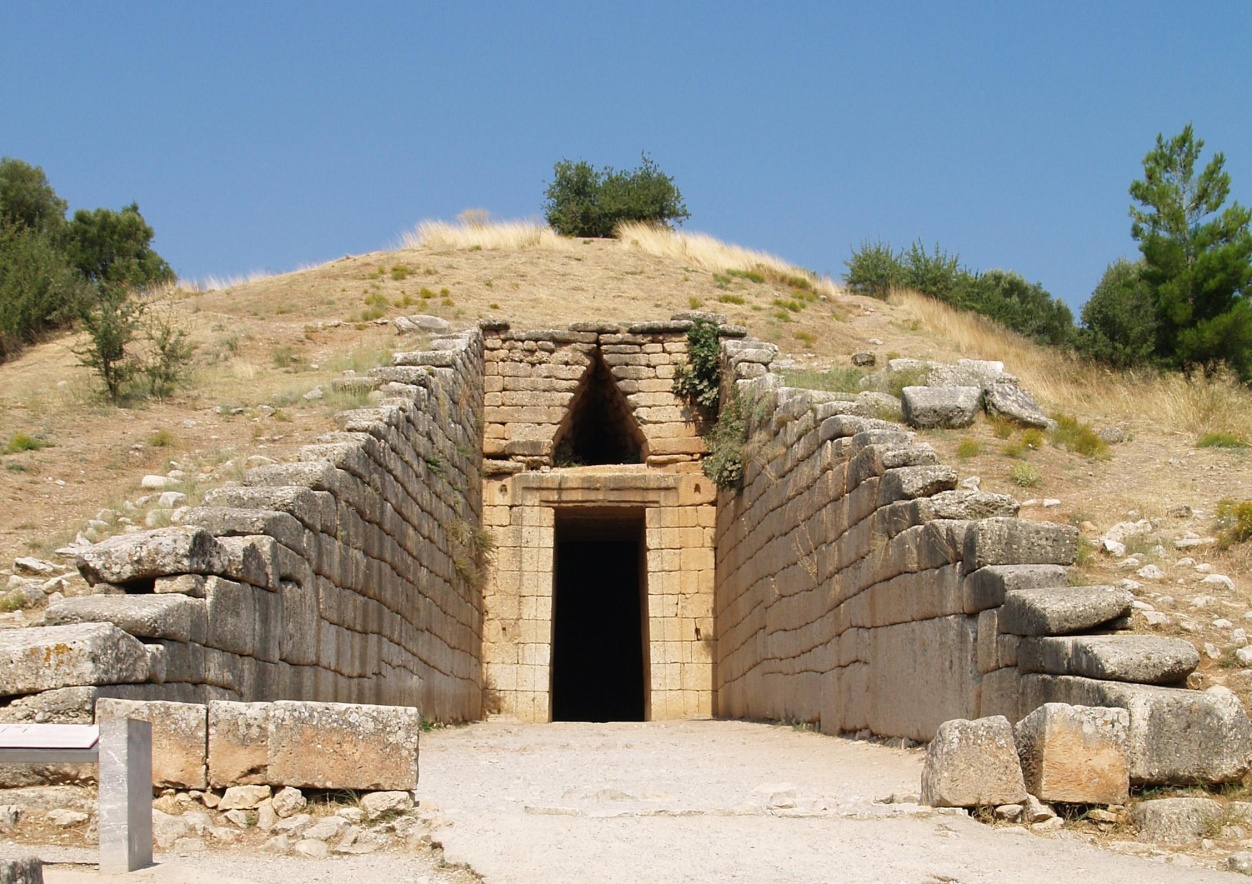 nejznámějším příkladem tholových hrobek je tzv. Atreova pokladnice

Kopule měla průměr 14,6 m a výšku 13,4 m - jednalo se největší zaklenutý prostor do stavby Pantheonu

dromos byl obložen kvádrovým zdivem ze slepence; ze stejného materiálu byla vystavěna i kopule

vnější fasáda vchodu byla reliéfně zdobena - reliéfy byly ve tvaru polosloupů a říms
vchod má podobné konstrukční řešení jako Lví brána v Mykénách
ostění z kvádrového zdiva, masivní monolitické překlady -> odhadovaná váha až 100 t
nad překlady odlehčující trojúhelník
ve vstupu jsou důkazy pro oddělené prahy, dřevěné zárubně a dveře
reliéfní výzdoba se předpokládá i u odlehčujícího trojúhelníku

součástí vnitřního prostoru byla boční pravoúhlá místnost - pravděpodobně vlastní pohřební komora
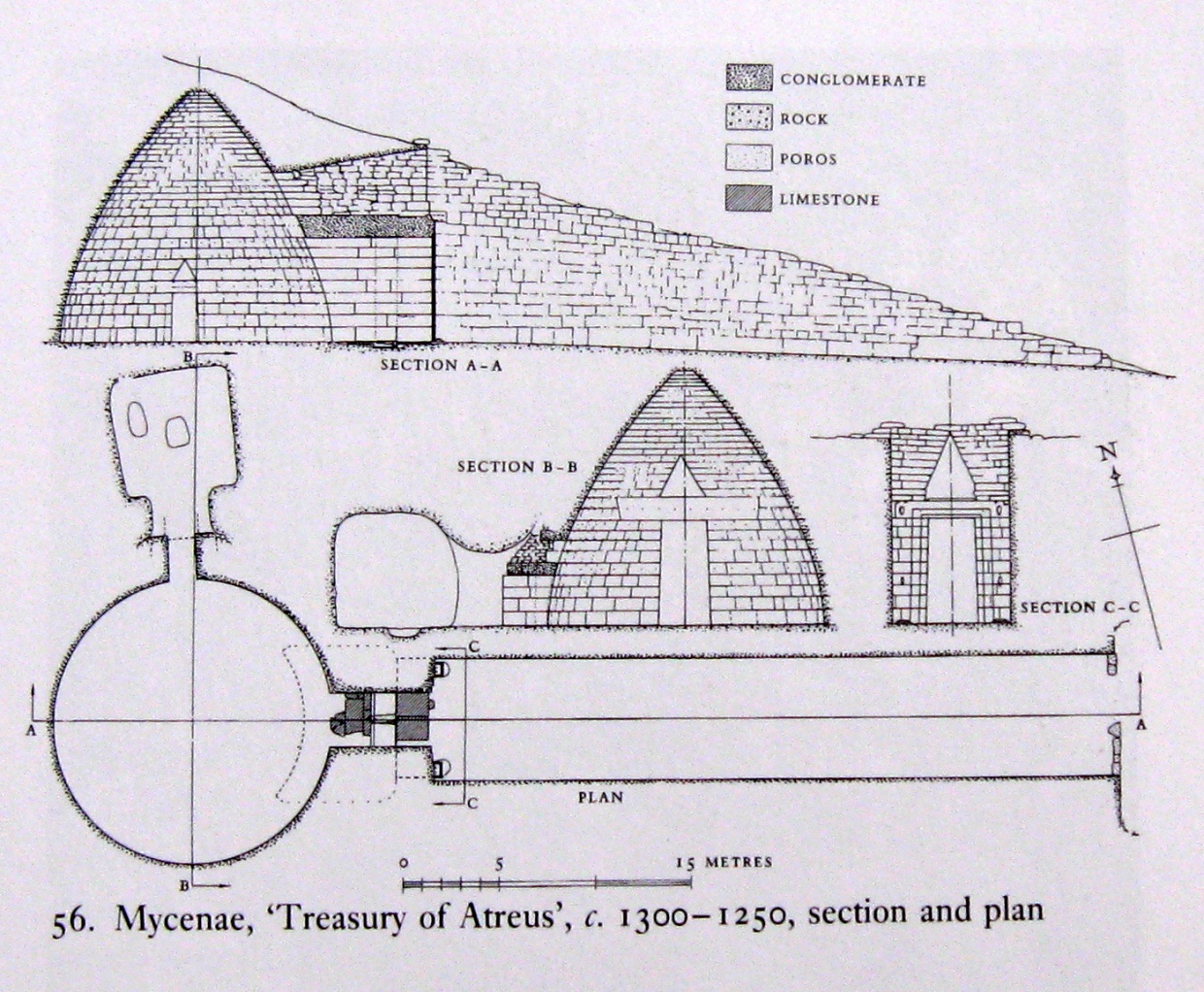 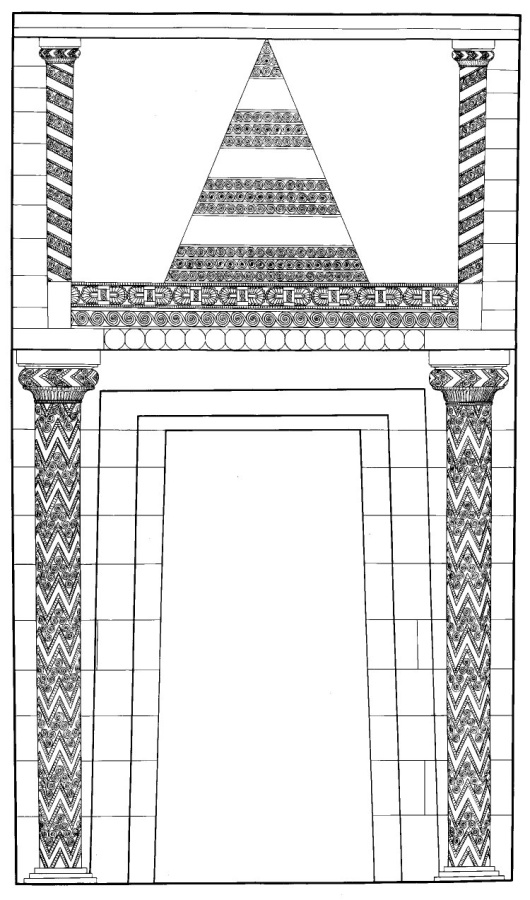 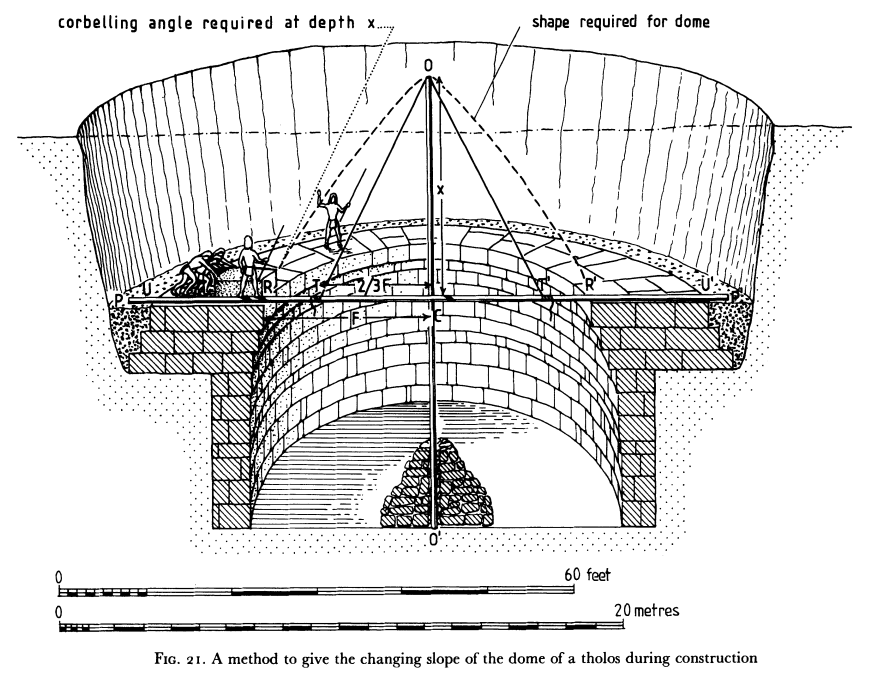 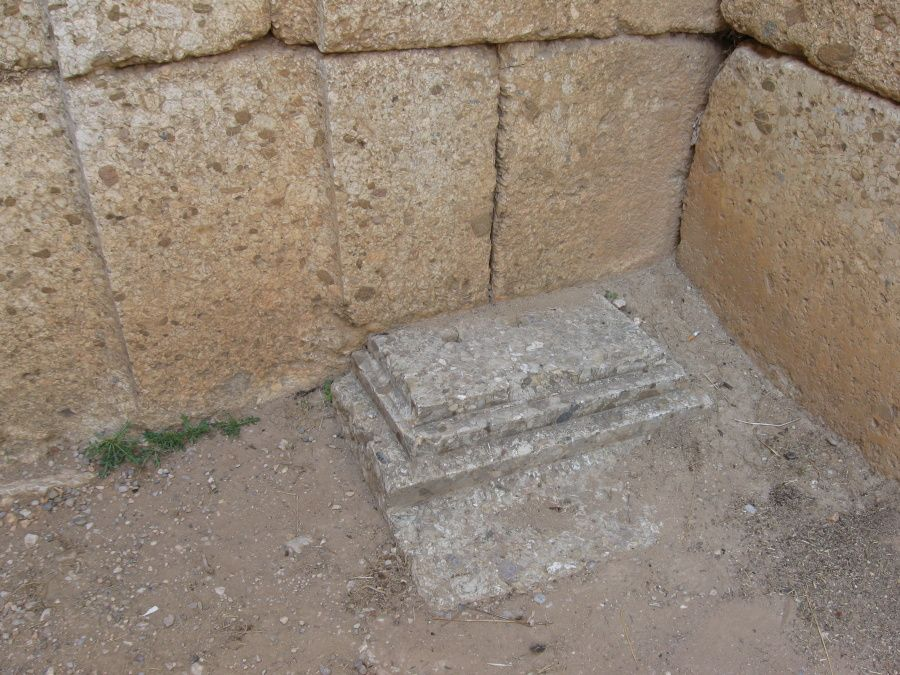 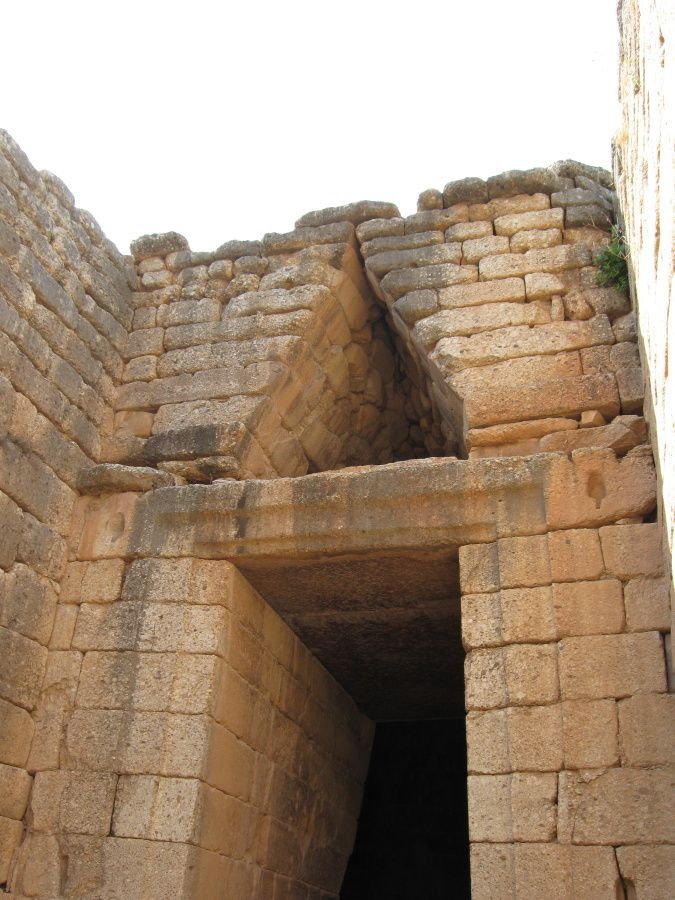 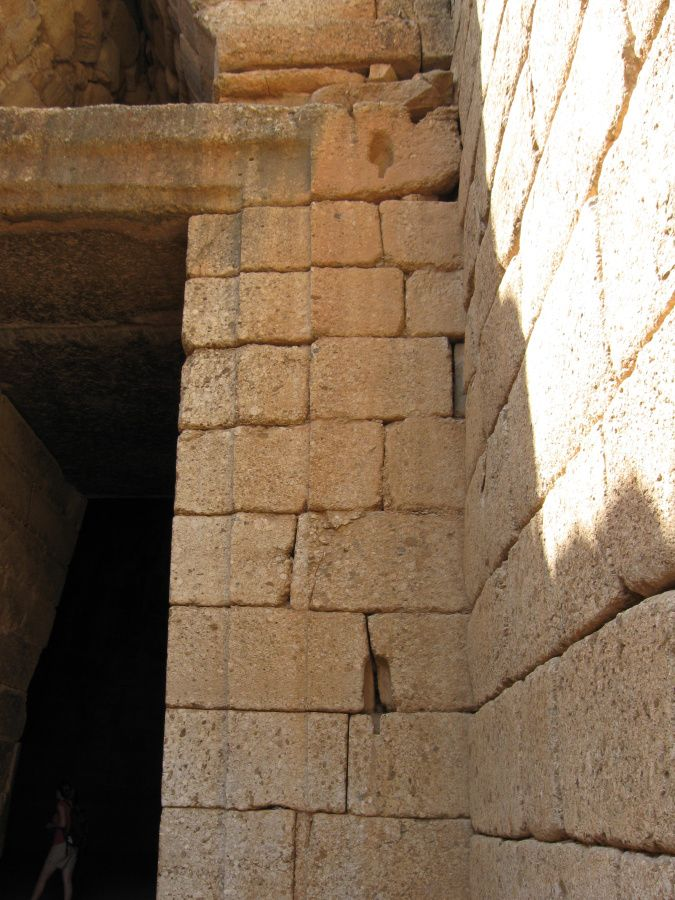